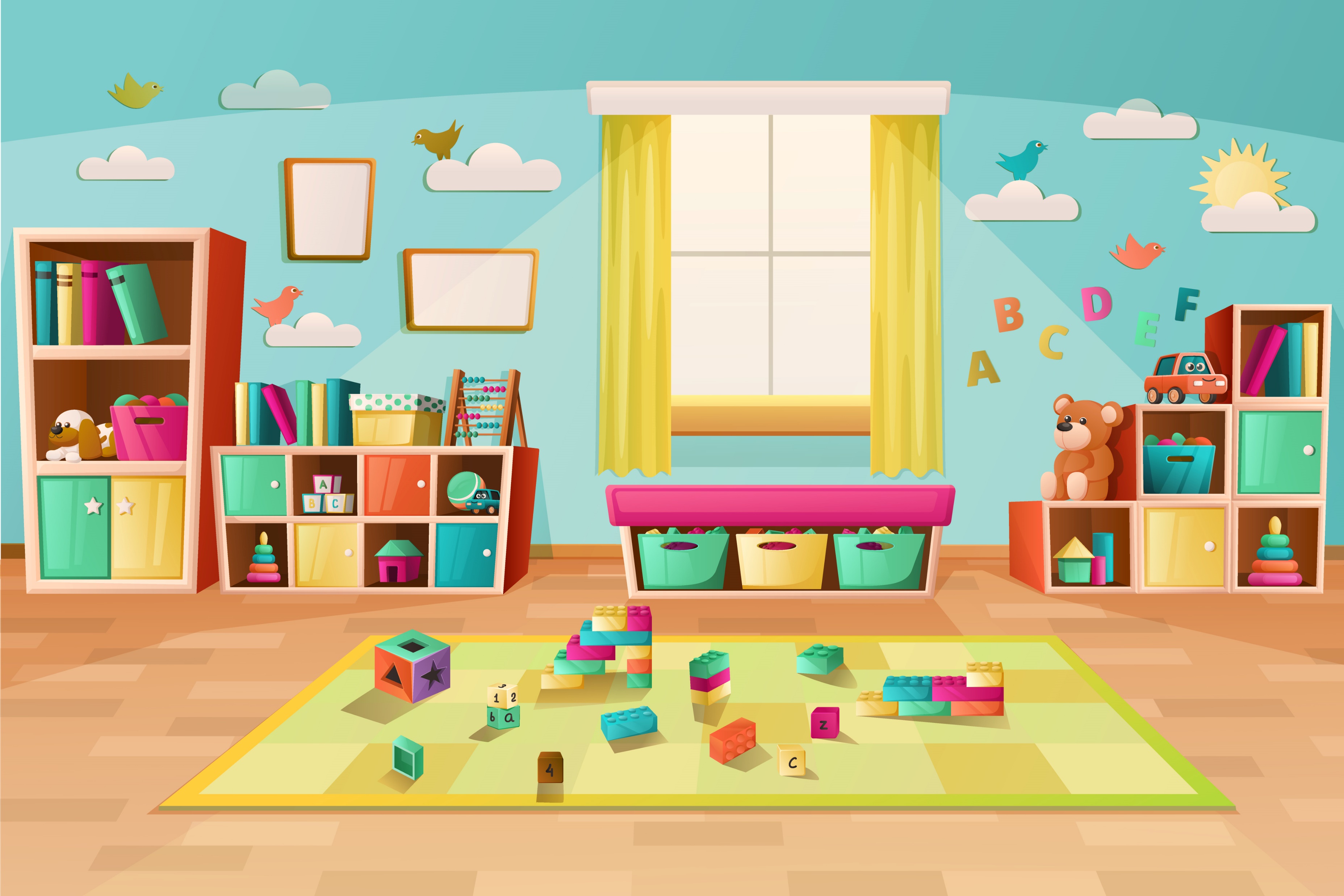 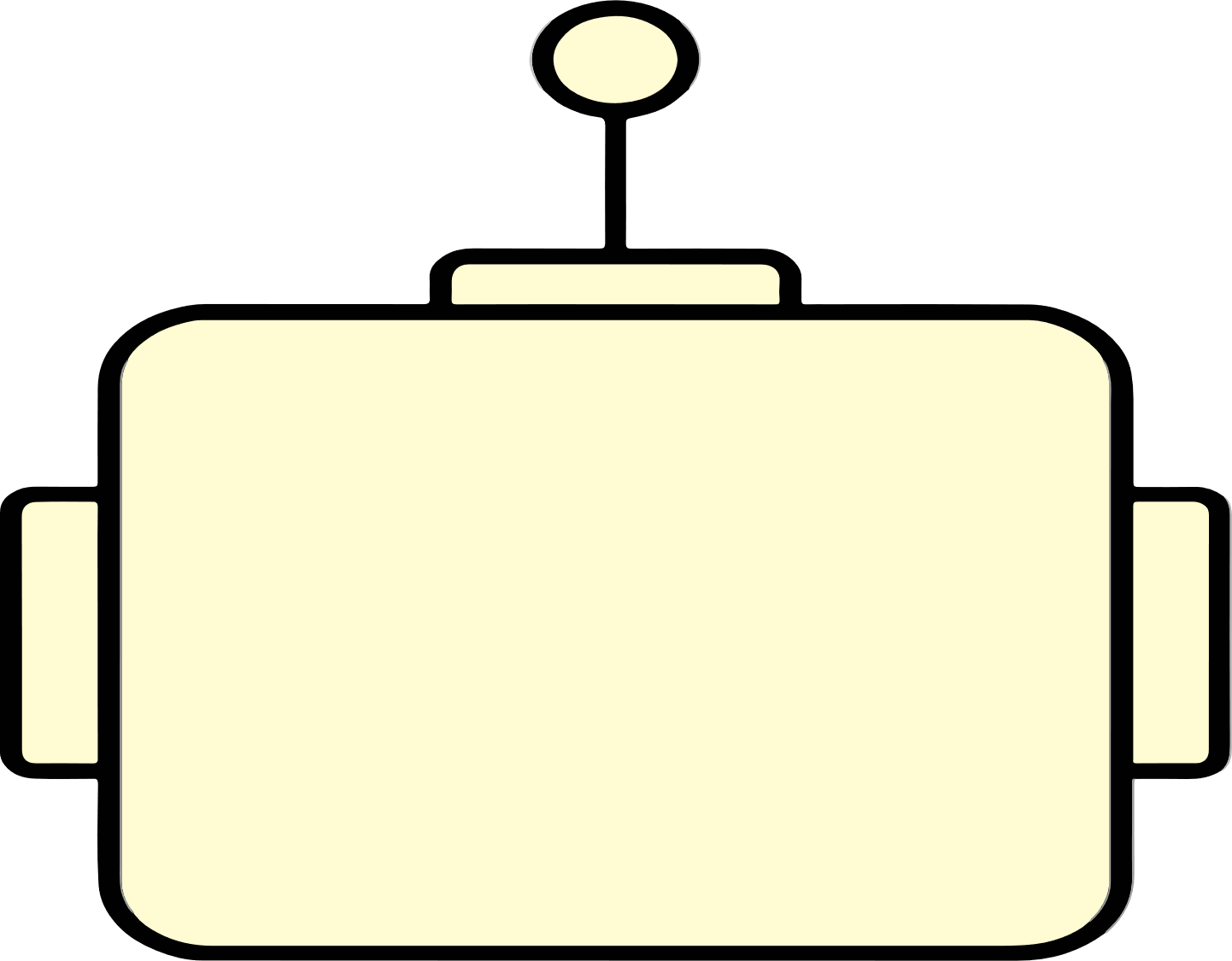 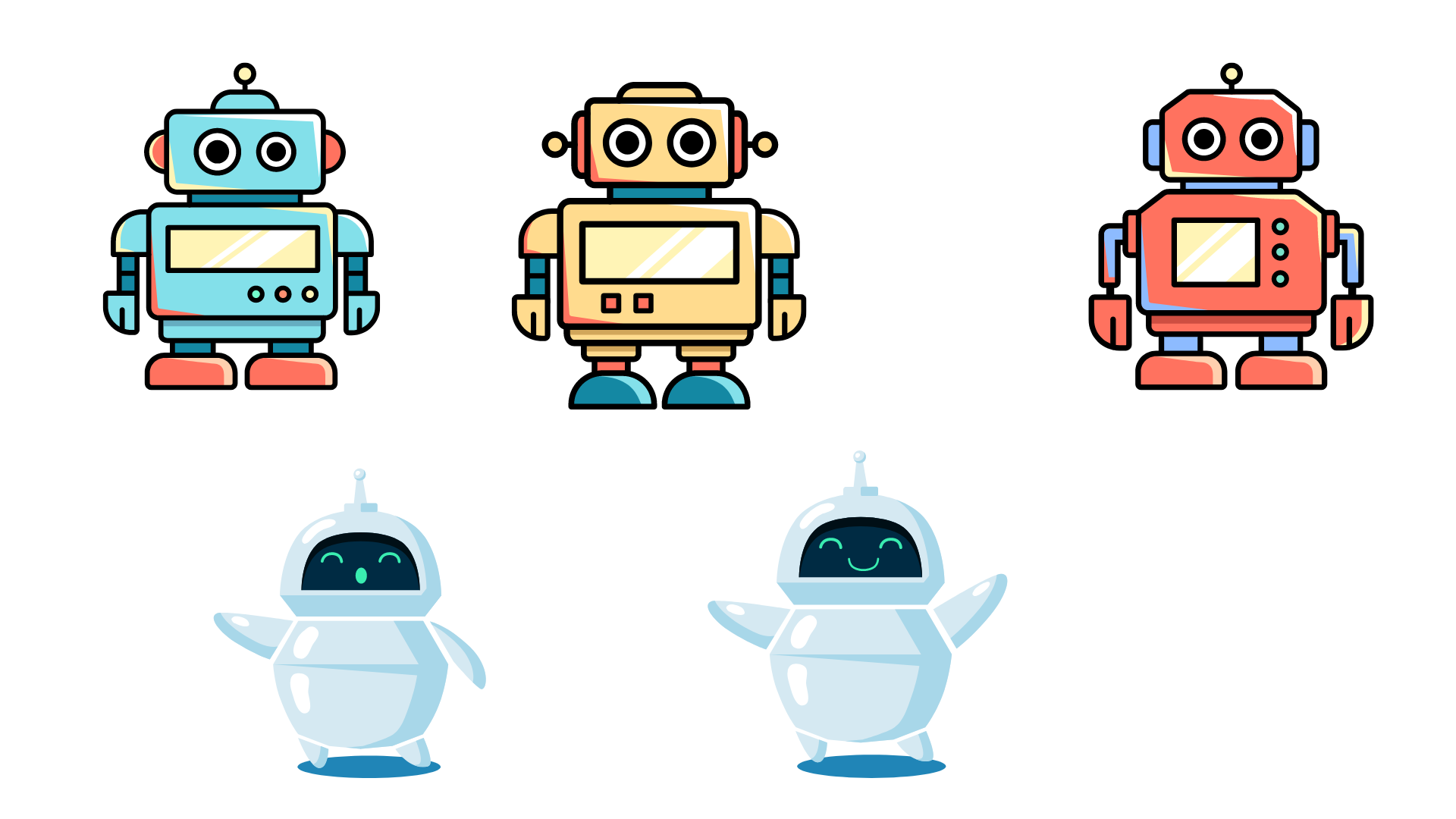 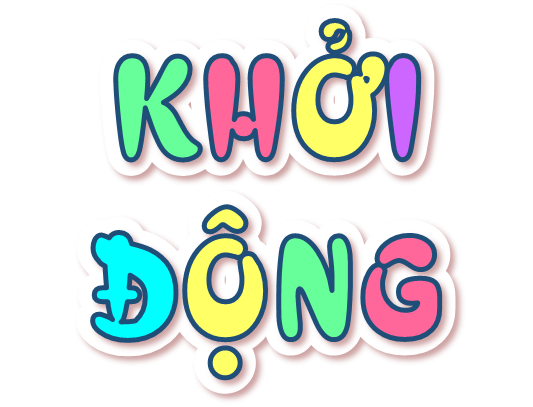 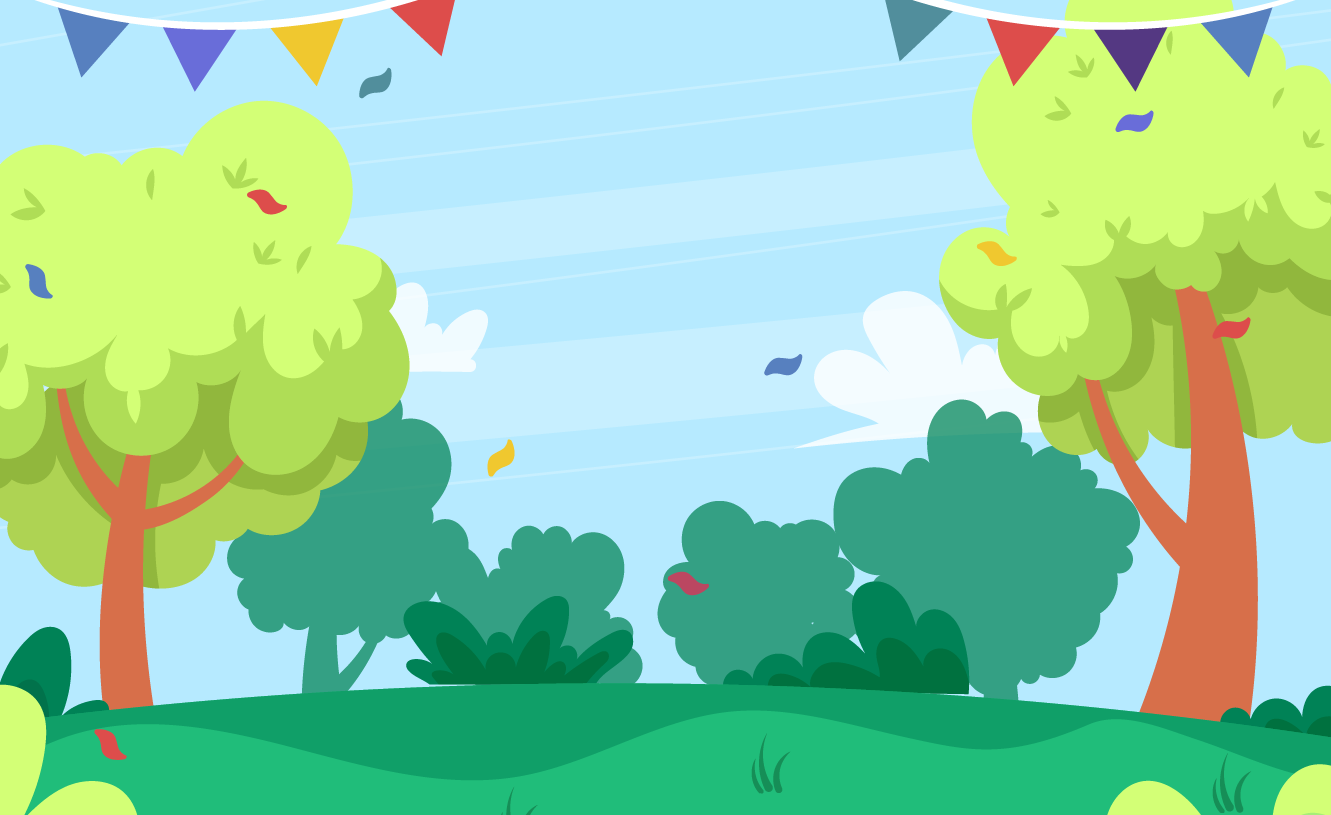 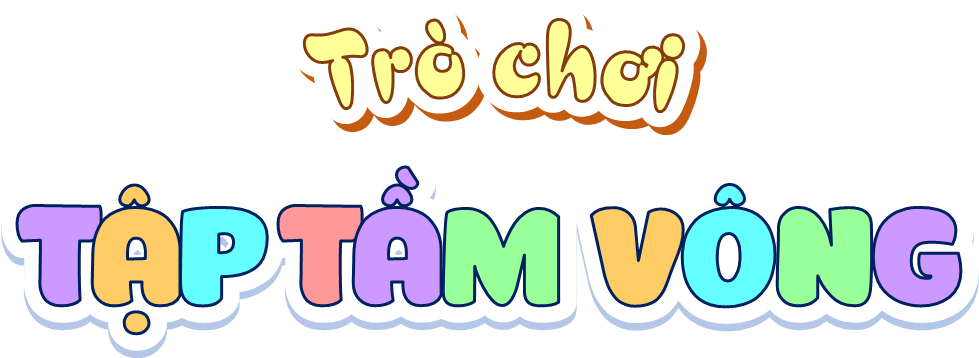 HS chơi theo nhóm đôi.
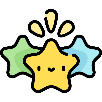 LUẬT CHƠI
LUẬT CHƠI
Người đố giấu một vật nhỏ trong lòng một bàn tay và nắm cả hai tay lại rồi hát:
	Tập tầm vông
	Tay không tay có
	Tập tầm vó 
	Tay có tay không
	Tay nào có, tay nào không?
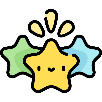 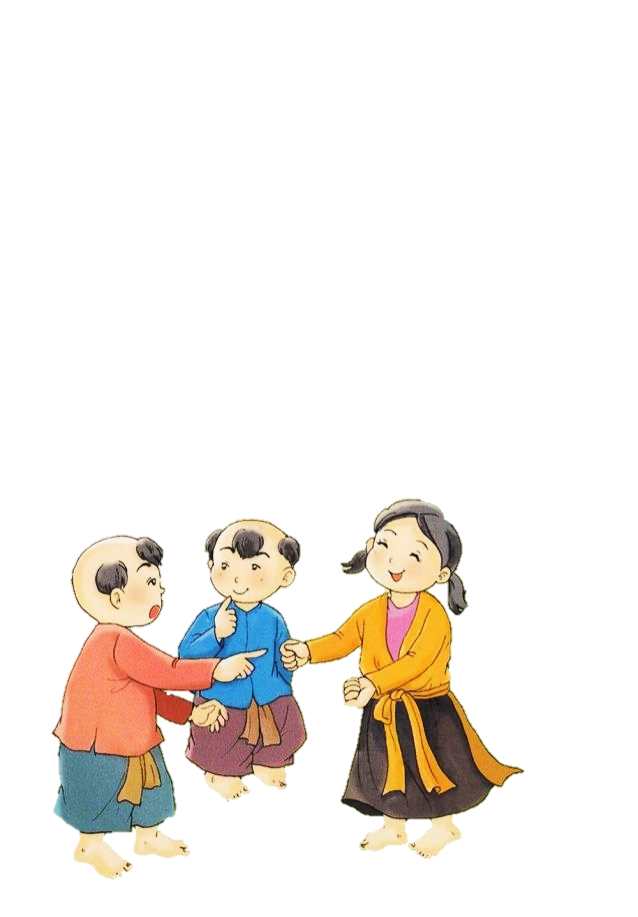 Người đoán chỉ một tay của người đố. Nếu đoán đúng, người đoán trở thành người đố, trò chơi lại tiếp tục.
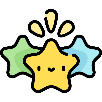 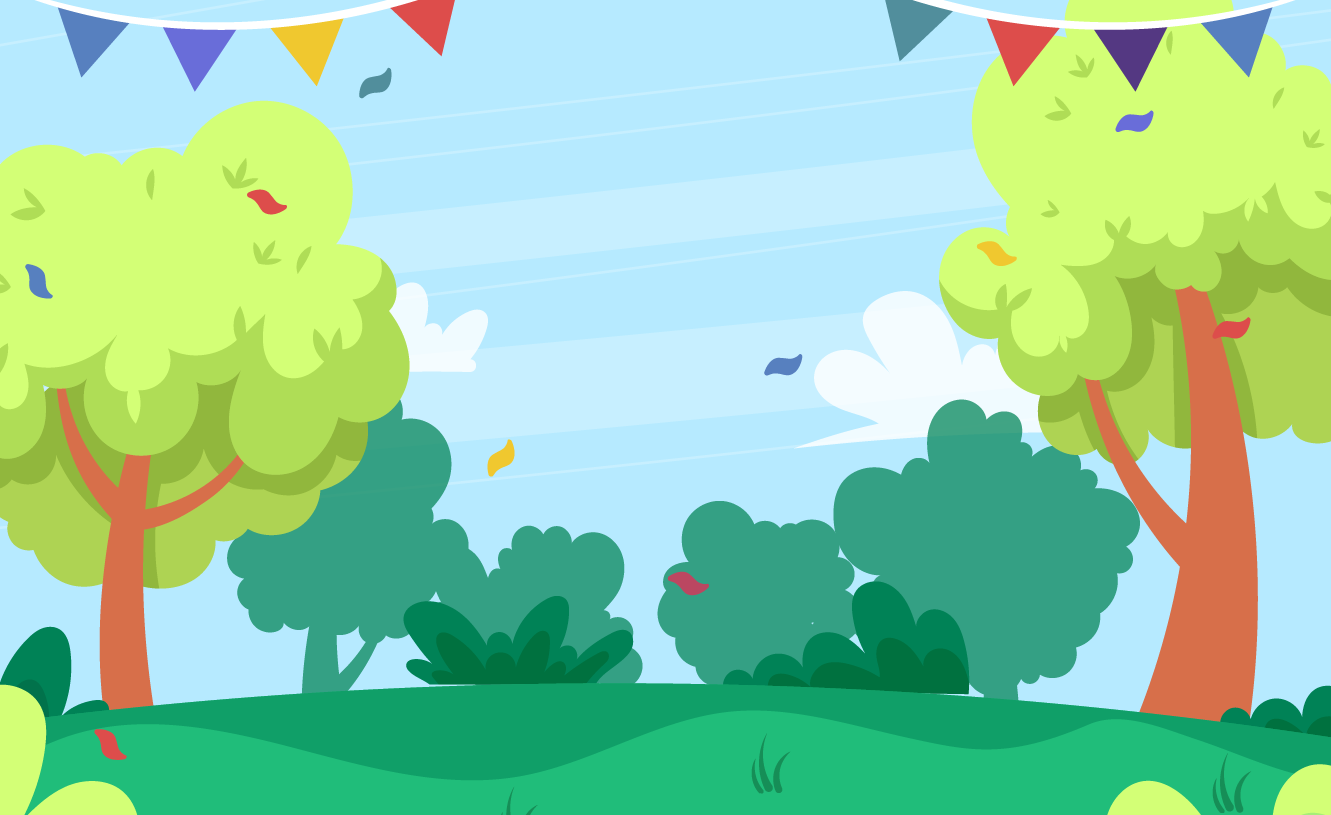 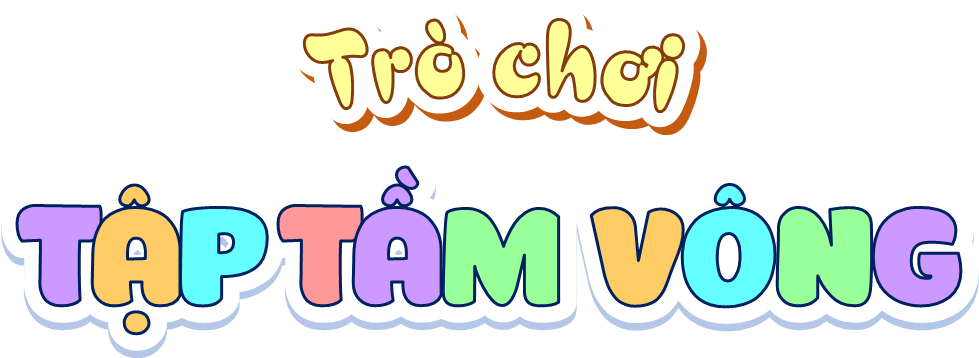 Khi chơi, các bạn nhớ ghi nhận lại kết quả nhé!
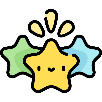 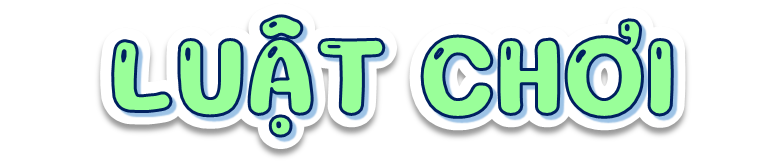 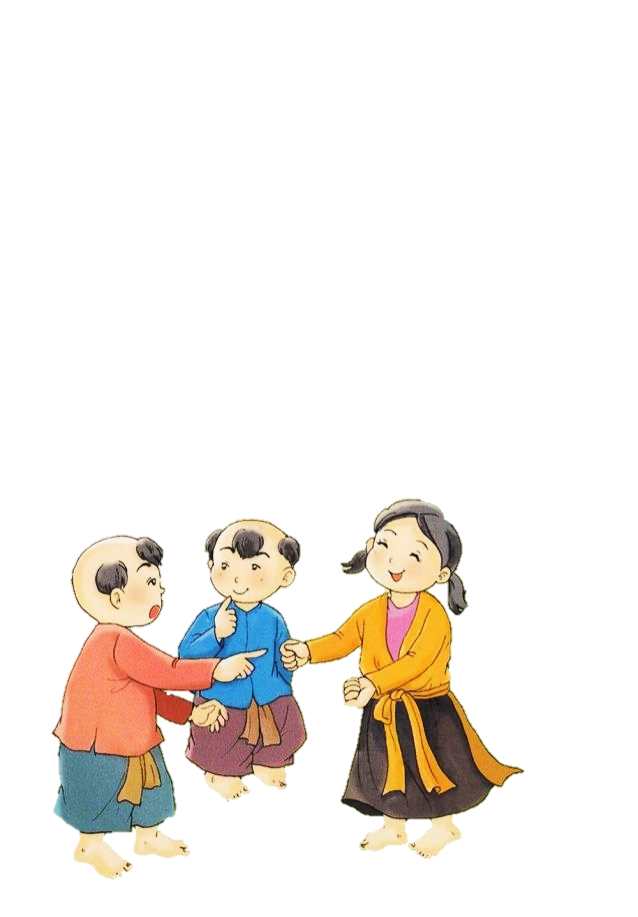 Ví dụ: Sau 5 lần chơi, các bạn ghi nhận được kết quả như sau:
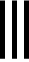 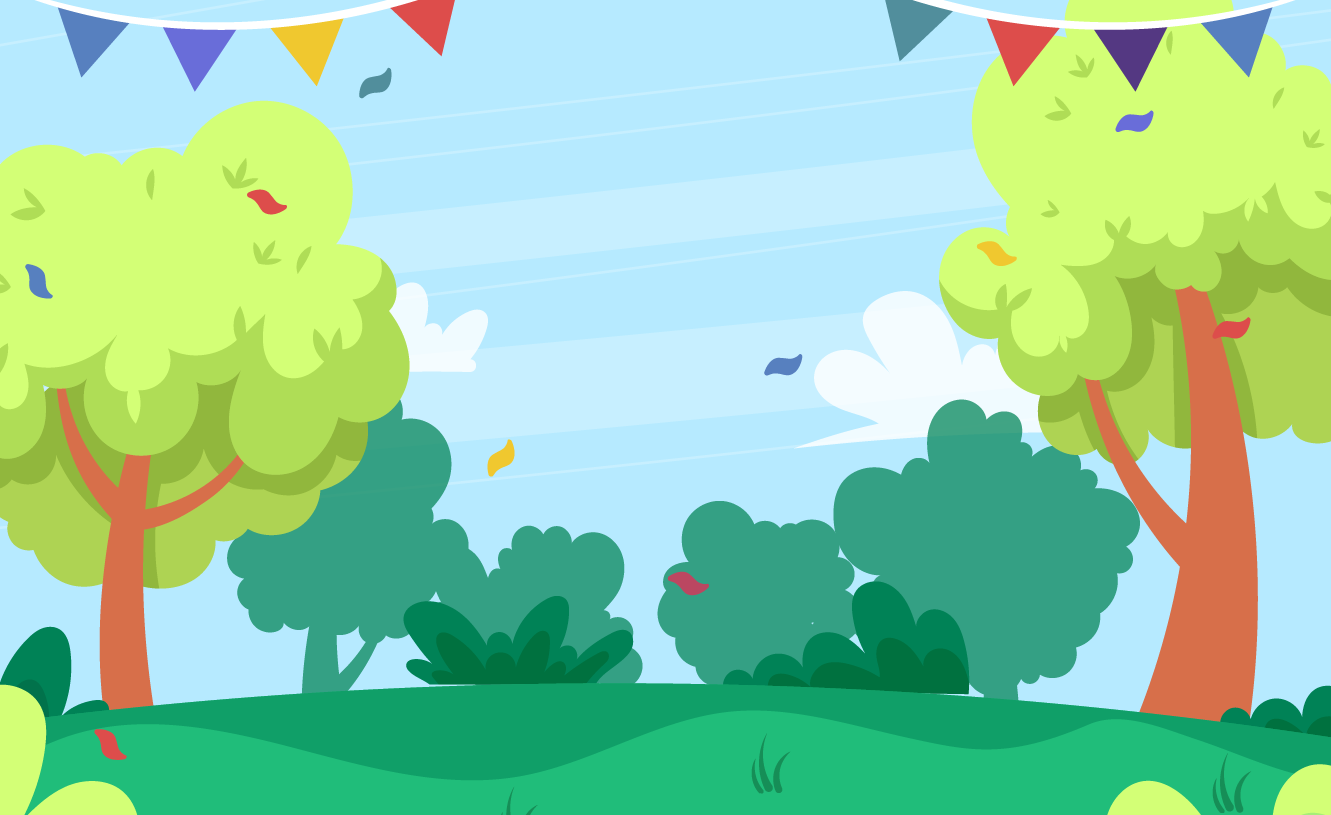 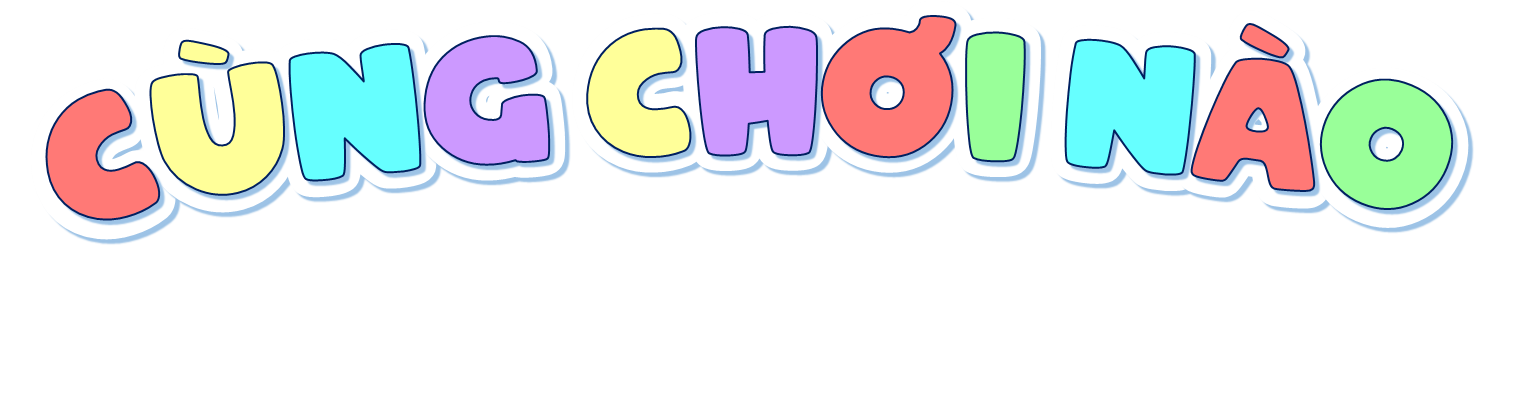 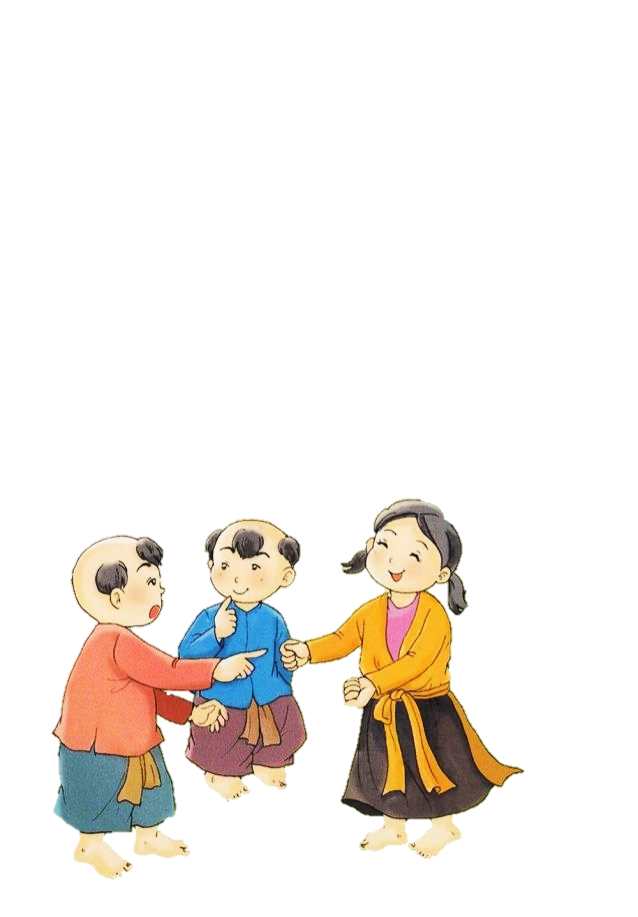 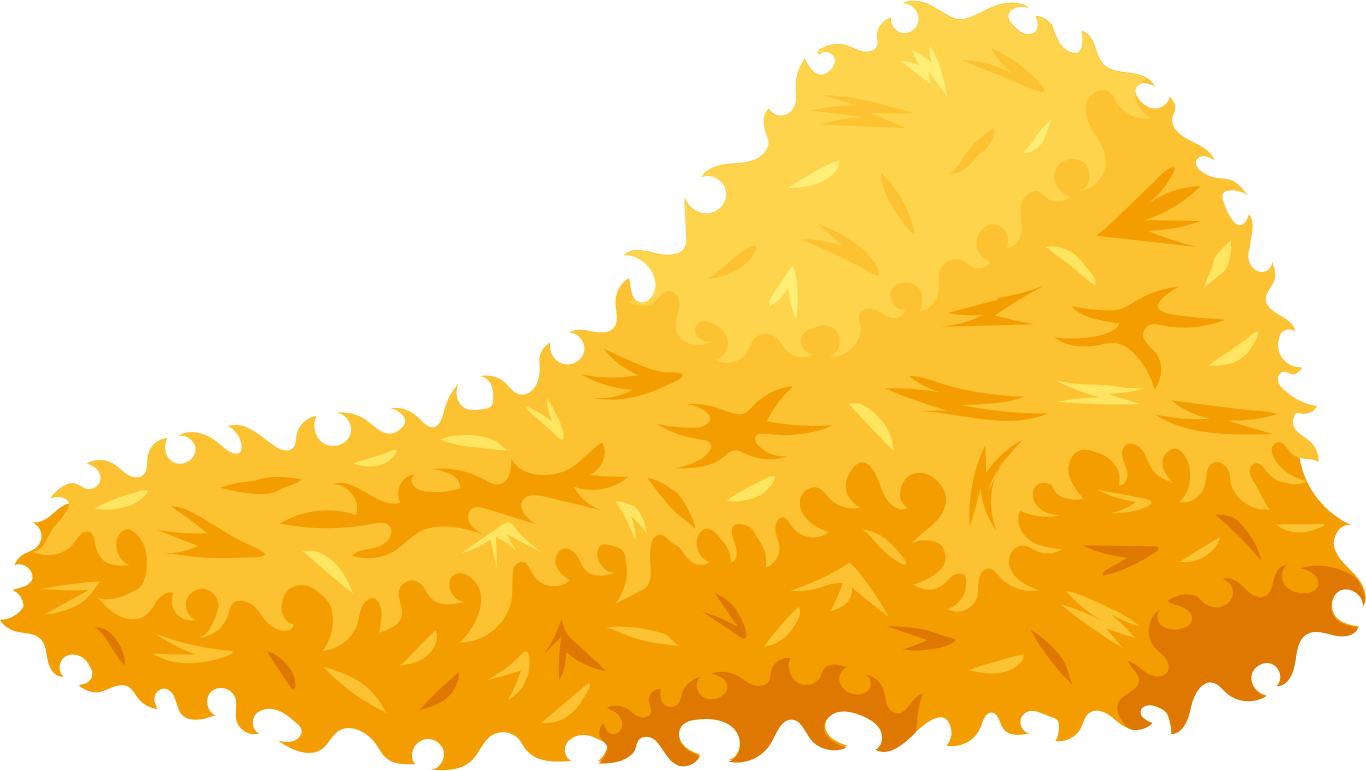 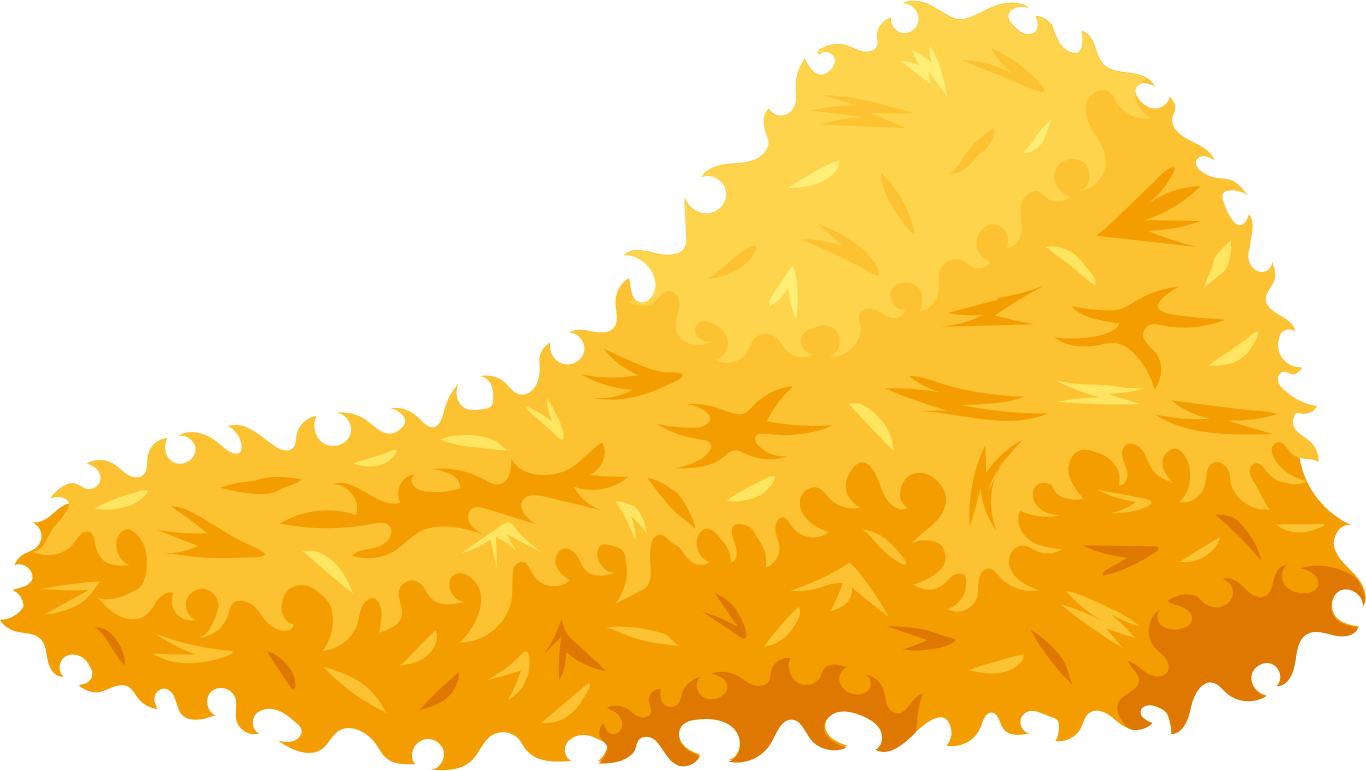 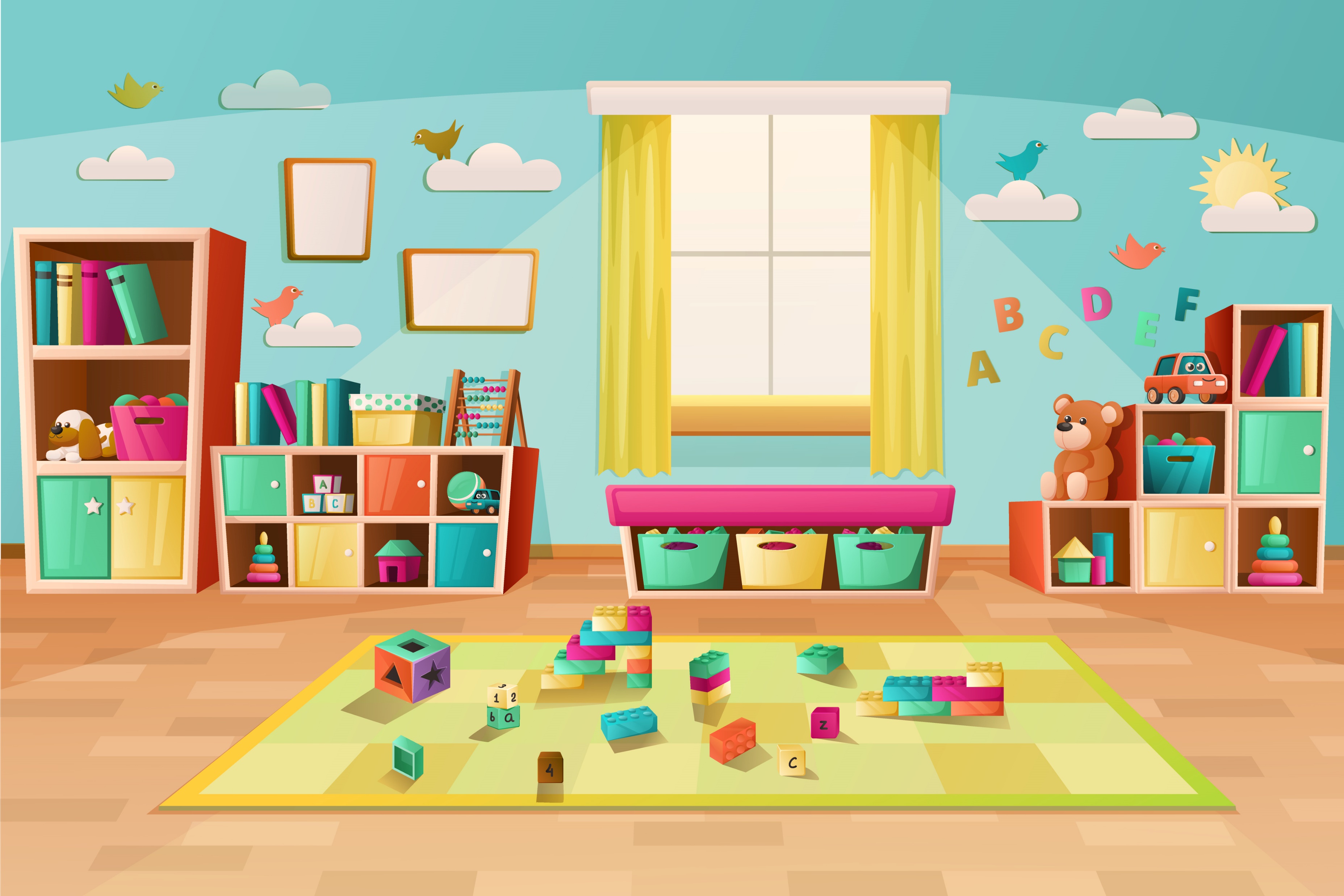 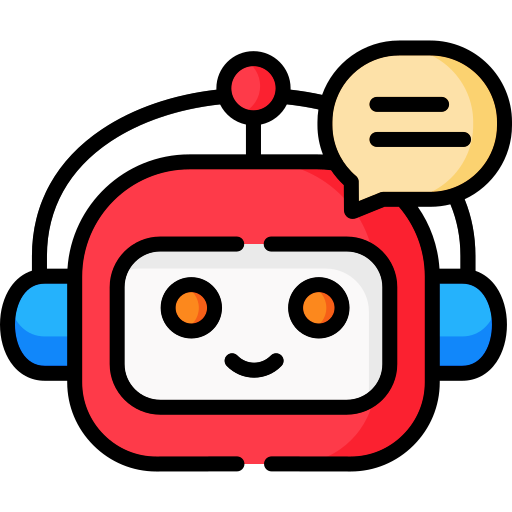 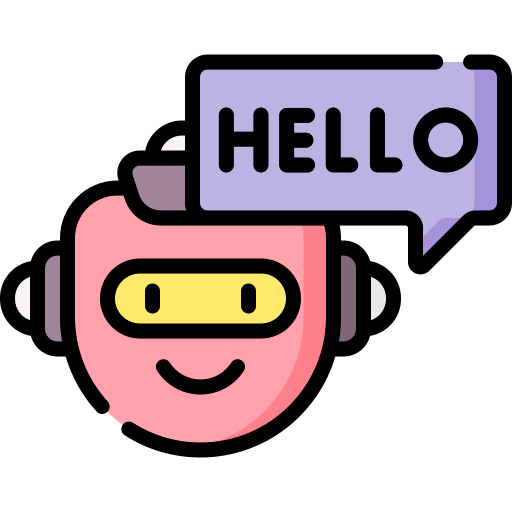 Thứ Năm ngày 17 tháng 4 năm 2025
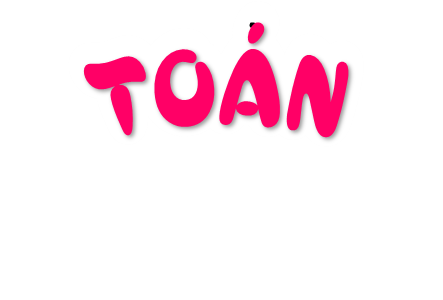 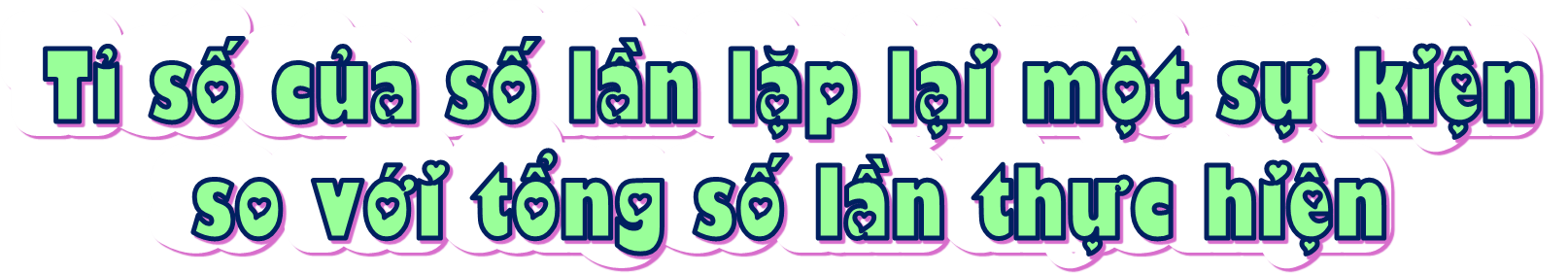 [Speaker Notes: Hương Thảo- Zalo 0972115126]
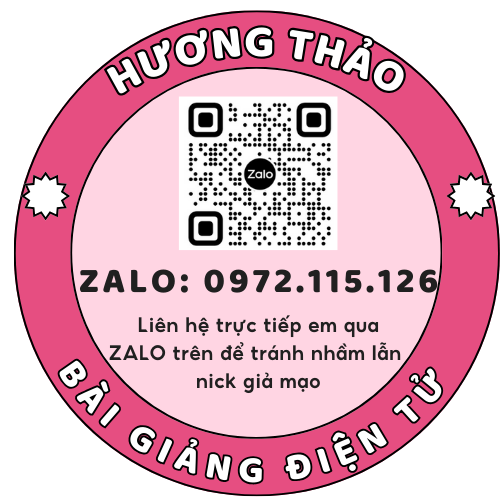 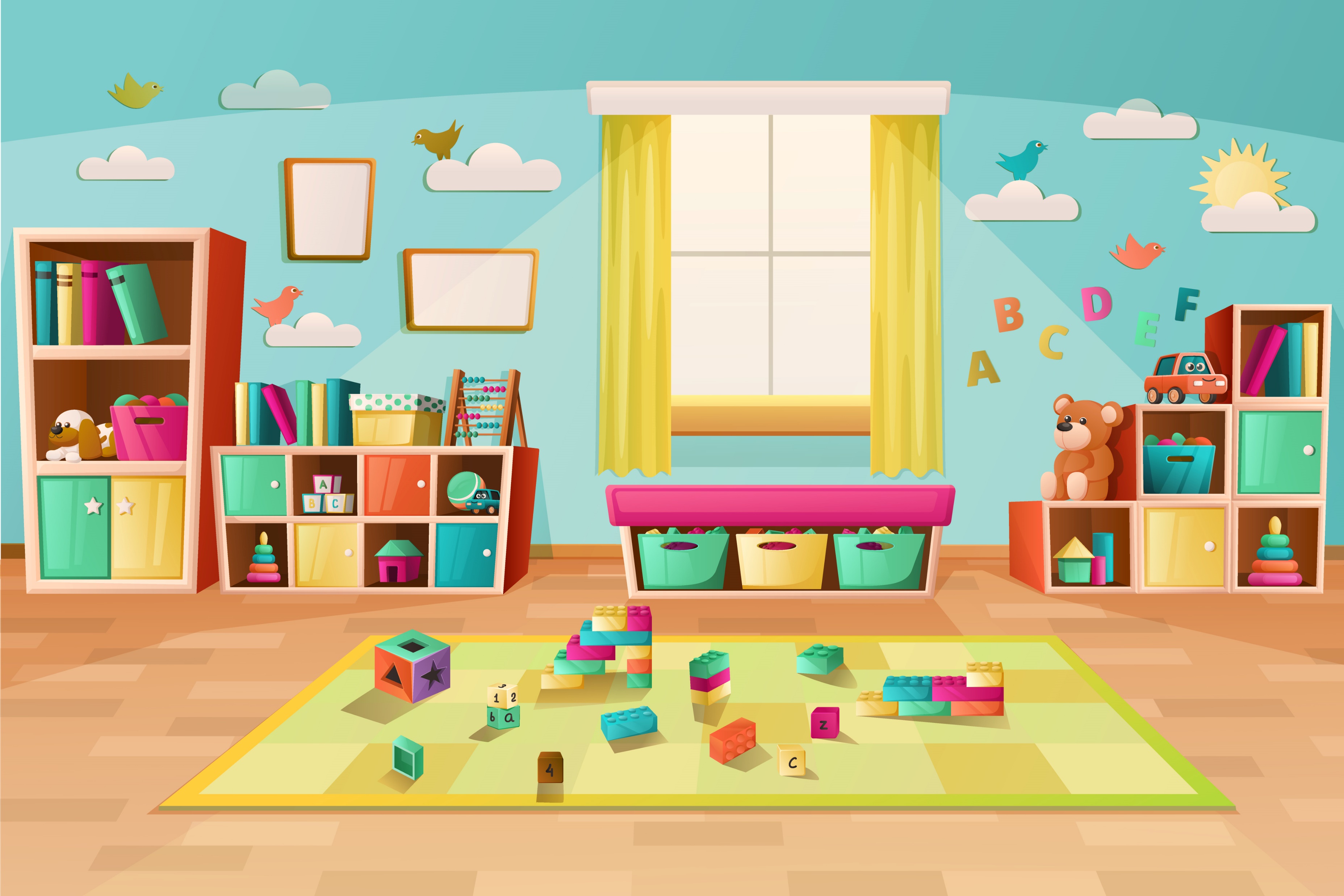 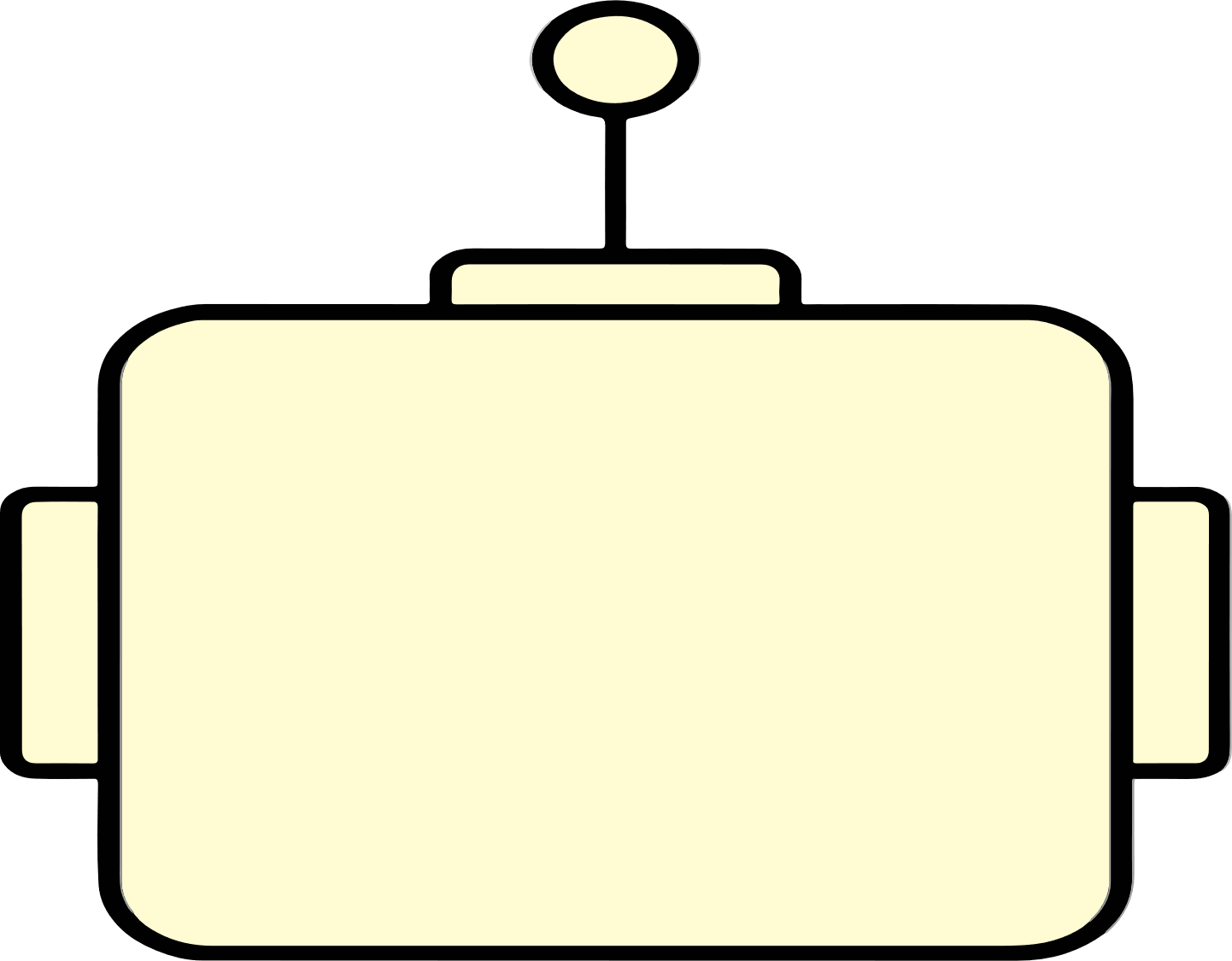 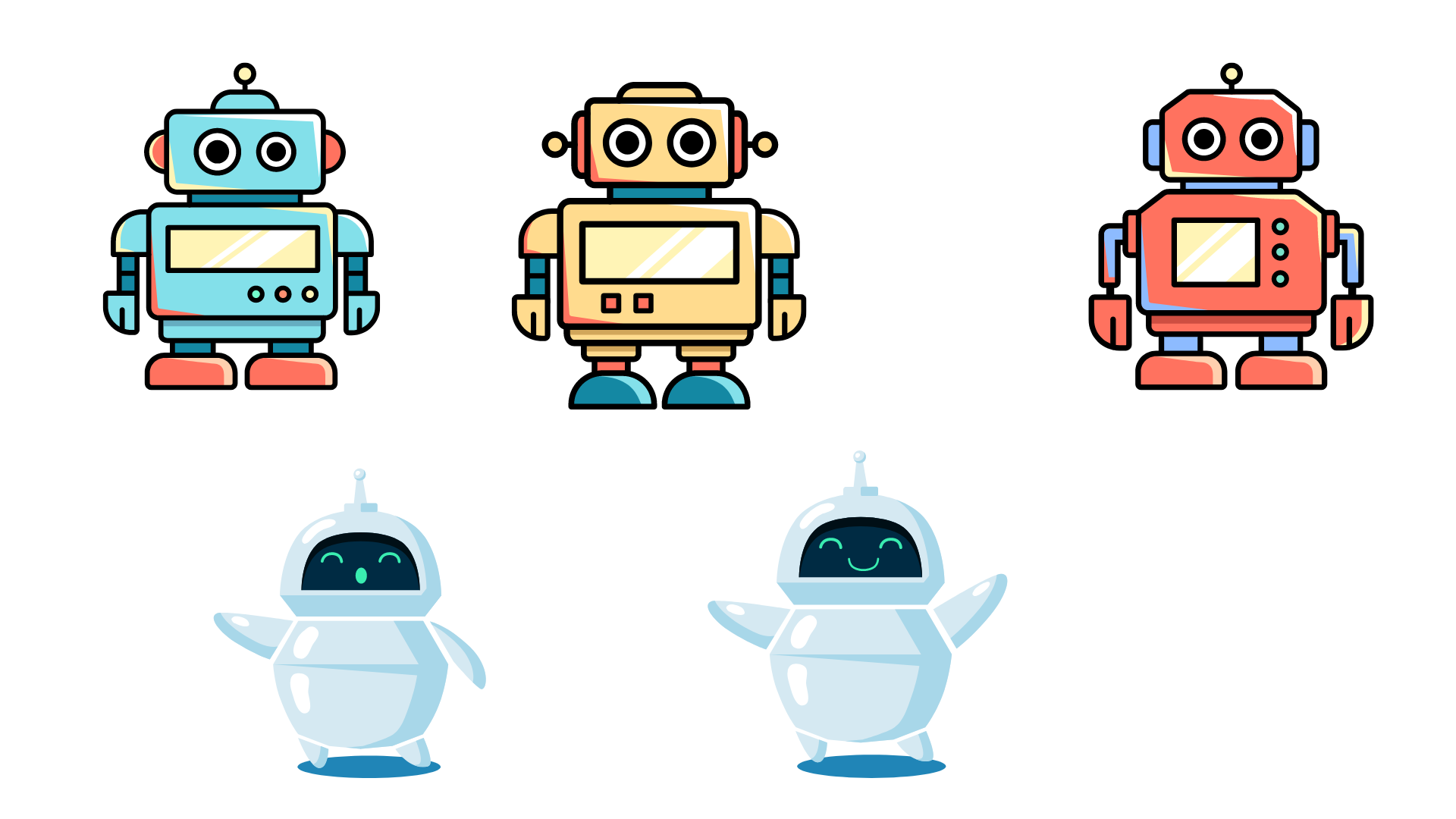 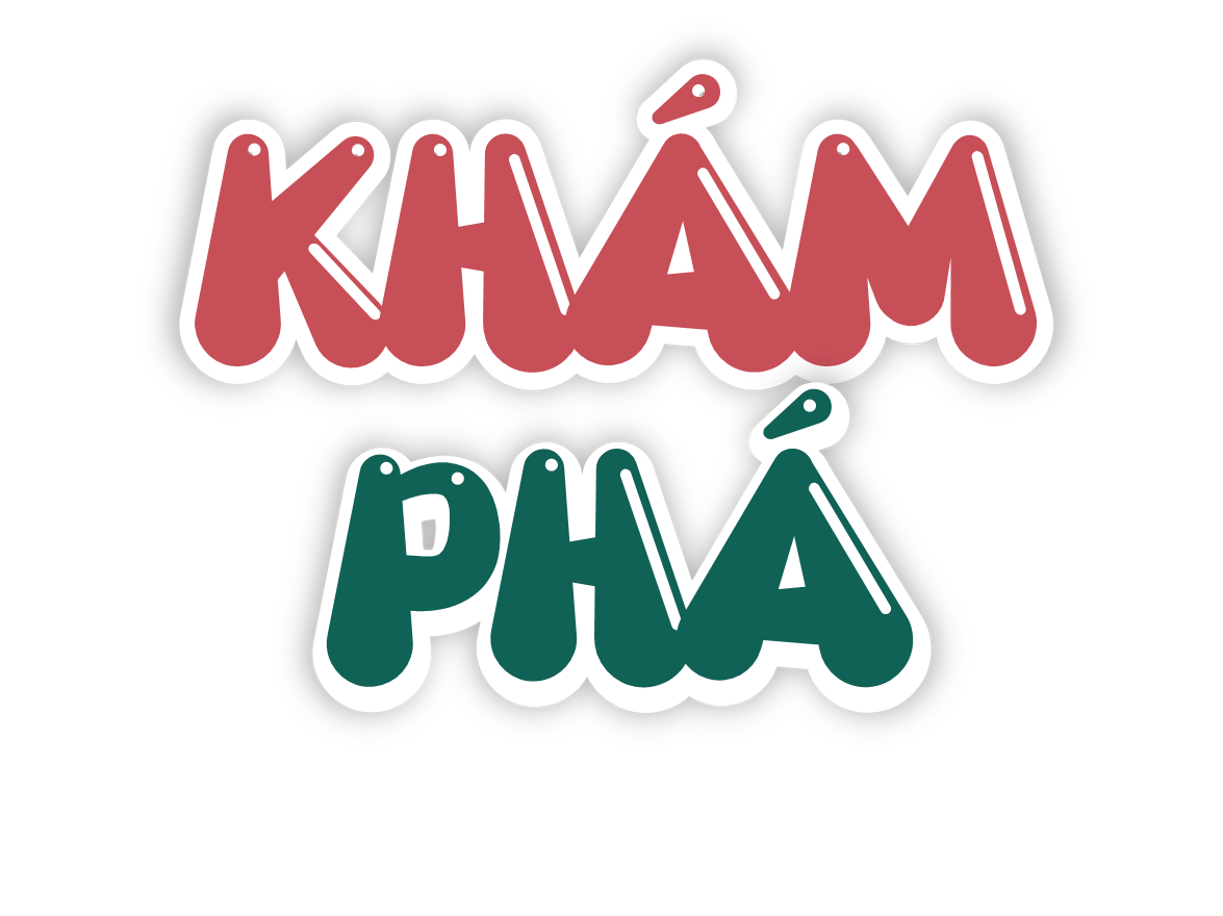 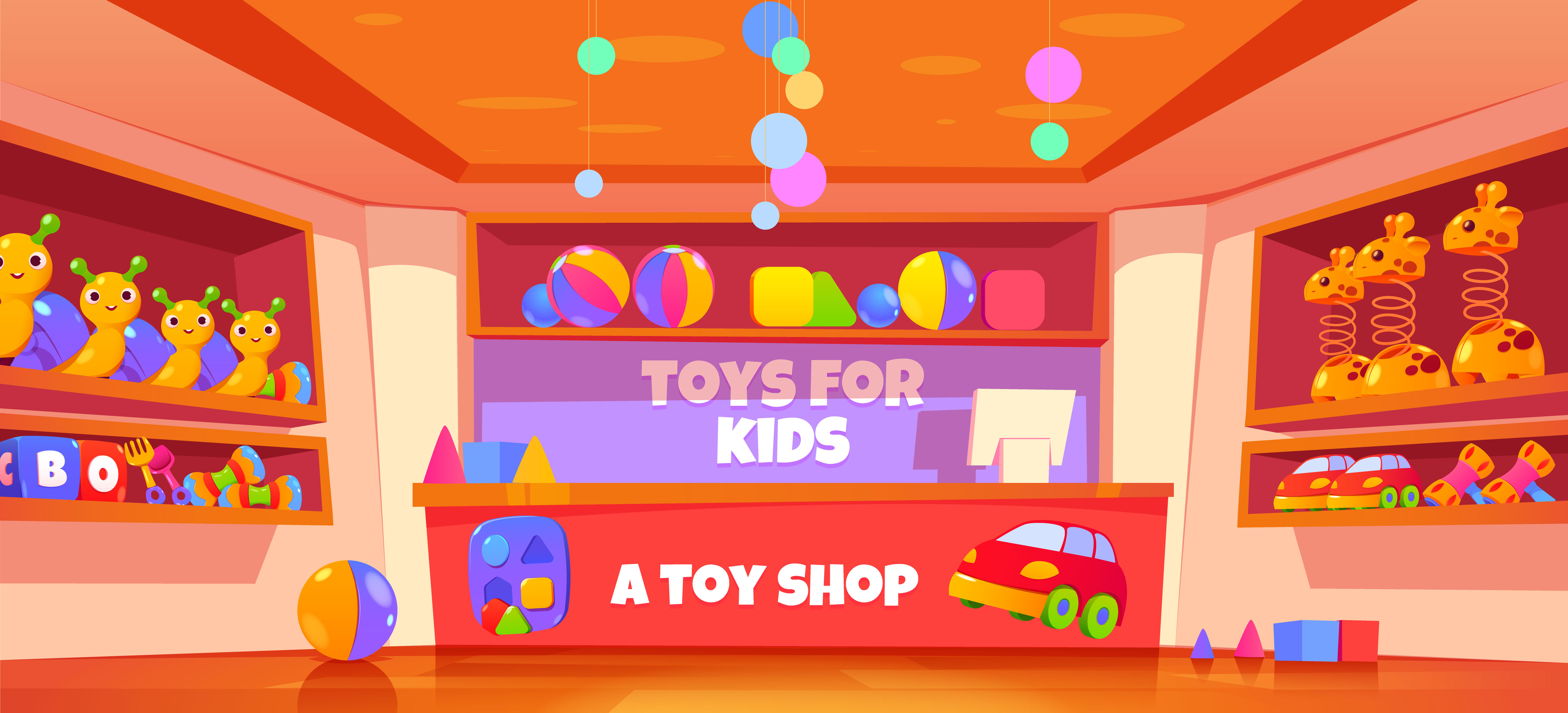 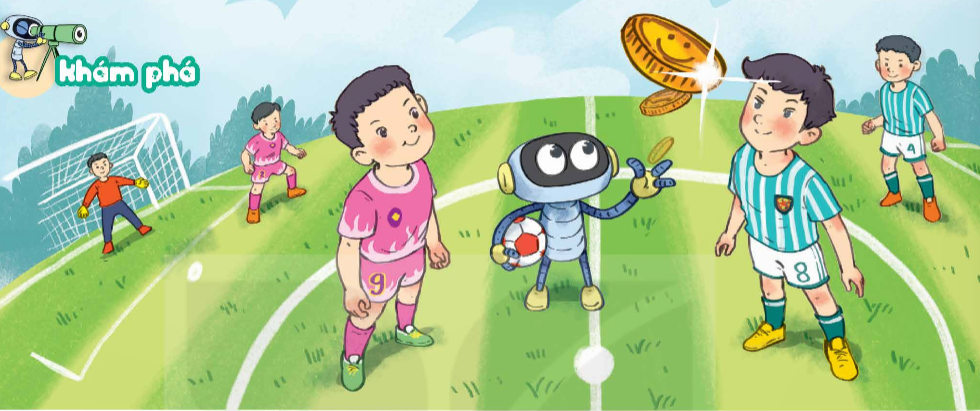 [Speaker Notes: Hương Thảo- Zalo 0972115126]
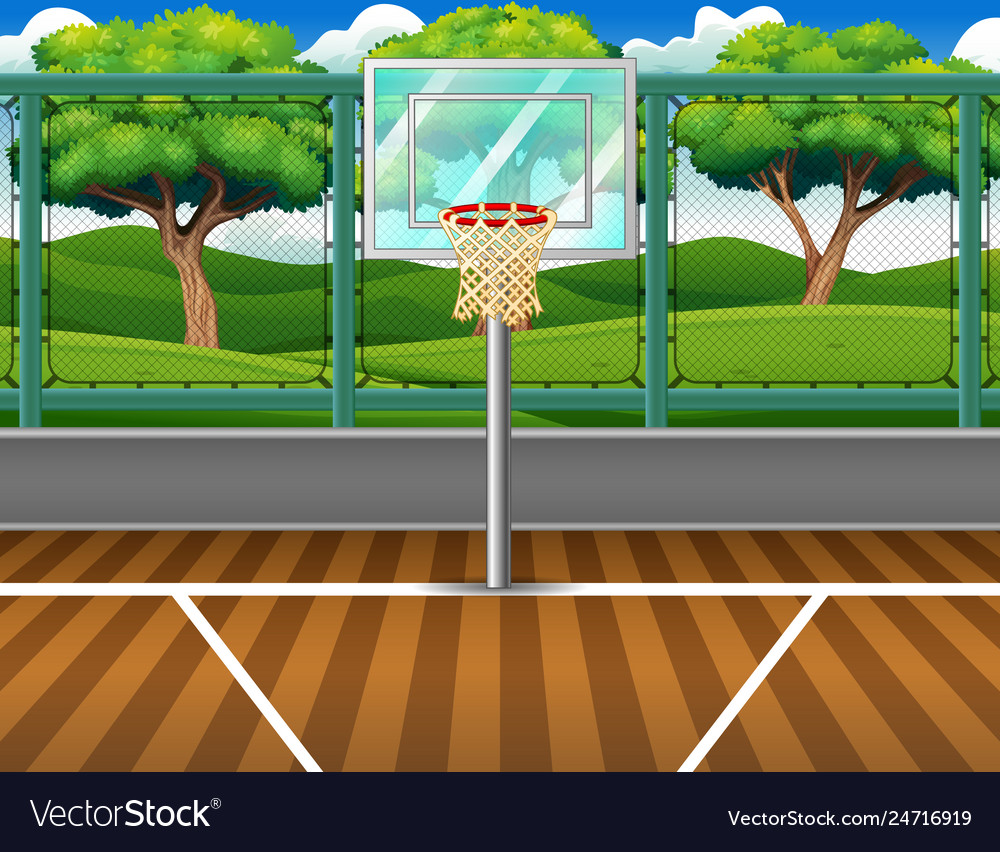 Rô bốt từng làm trọng tài trong bao nhiêu trận bóng đá của lớp?
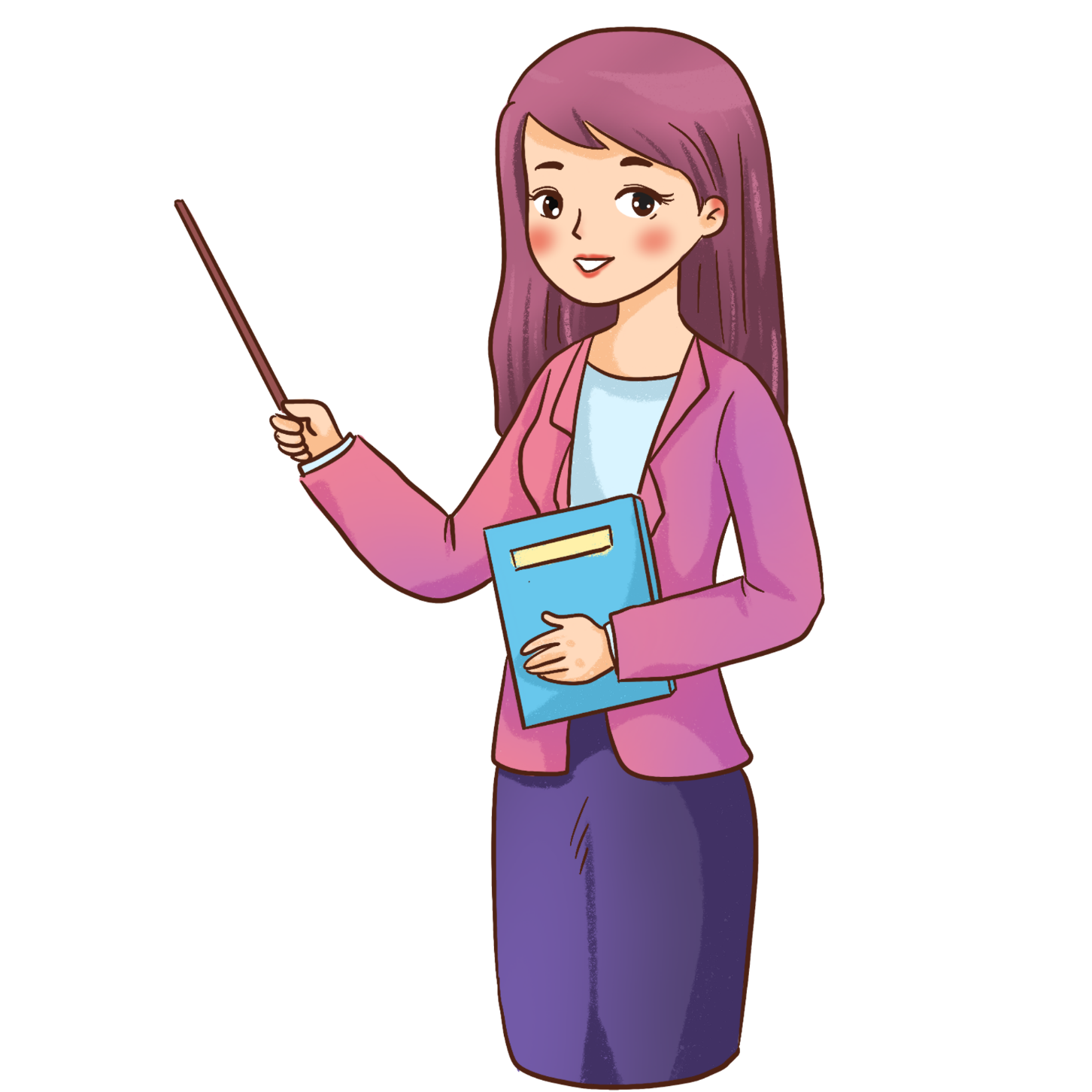 Rô-bốt làm trọng tài 20 trận bóng đá của lớp.
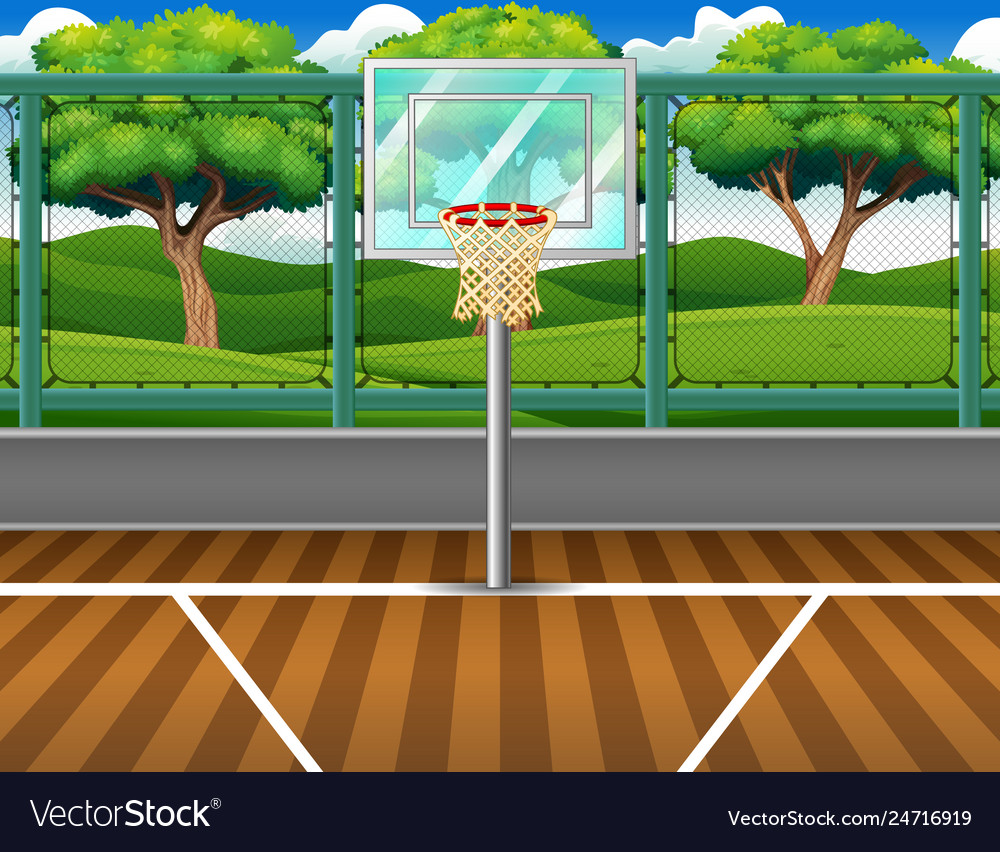 Để xác định đội nào giao bóng trước rô bốt đã làm gì?
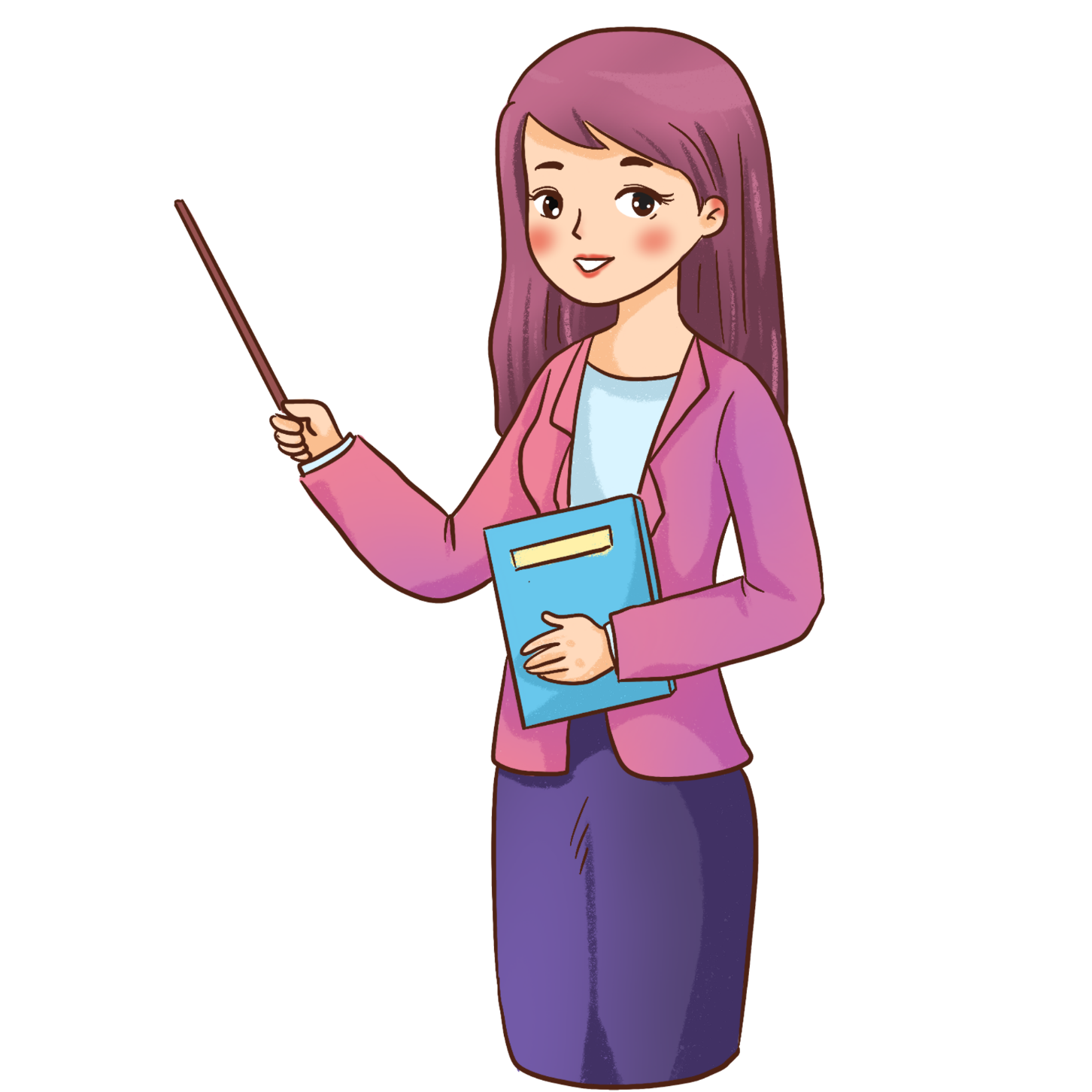 Rô-bốt tung đồng xu để xác định đội giao bóng trước.
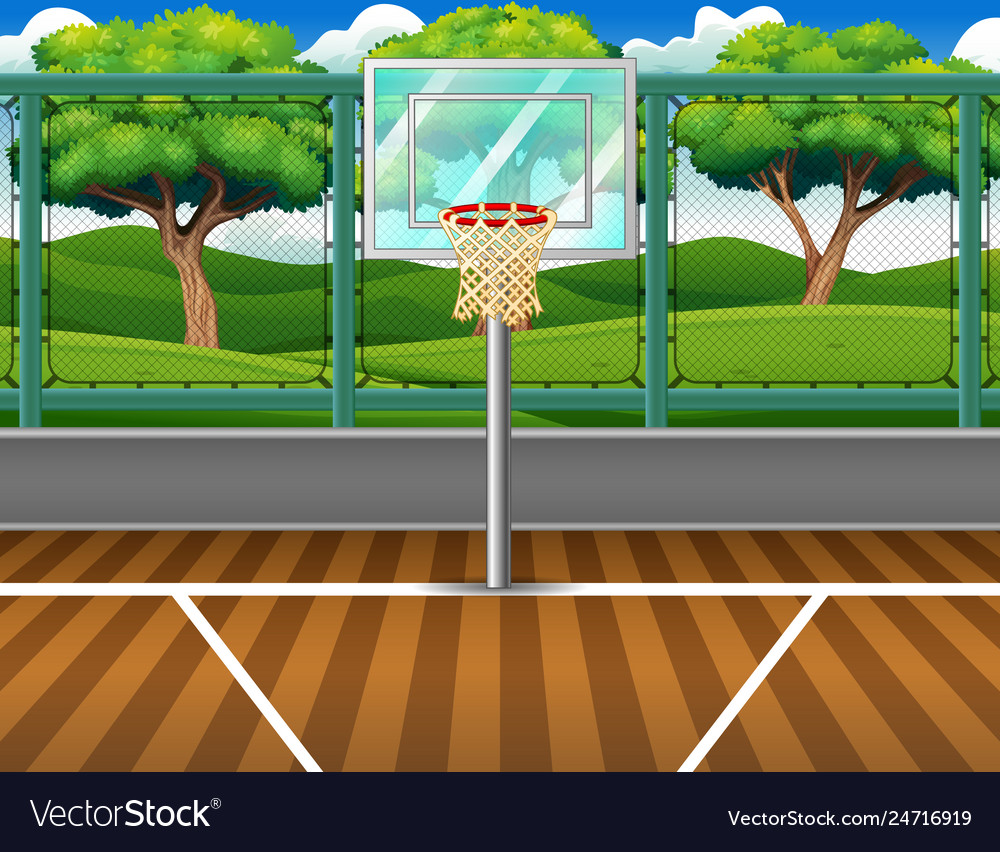 Khi rô bốt tung 20 lần đồng xu thì nhận được mặt hình là bao nhiêu lần?
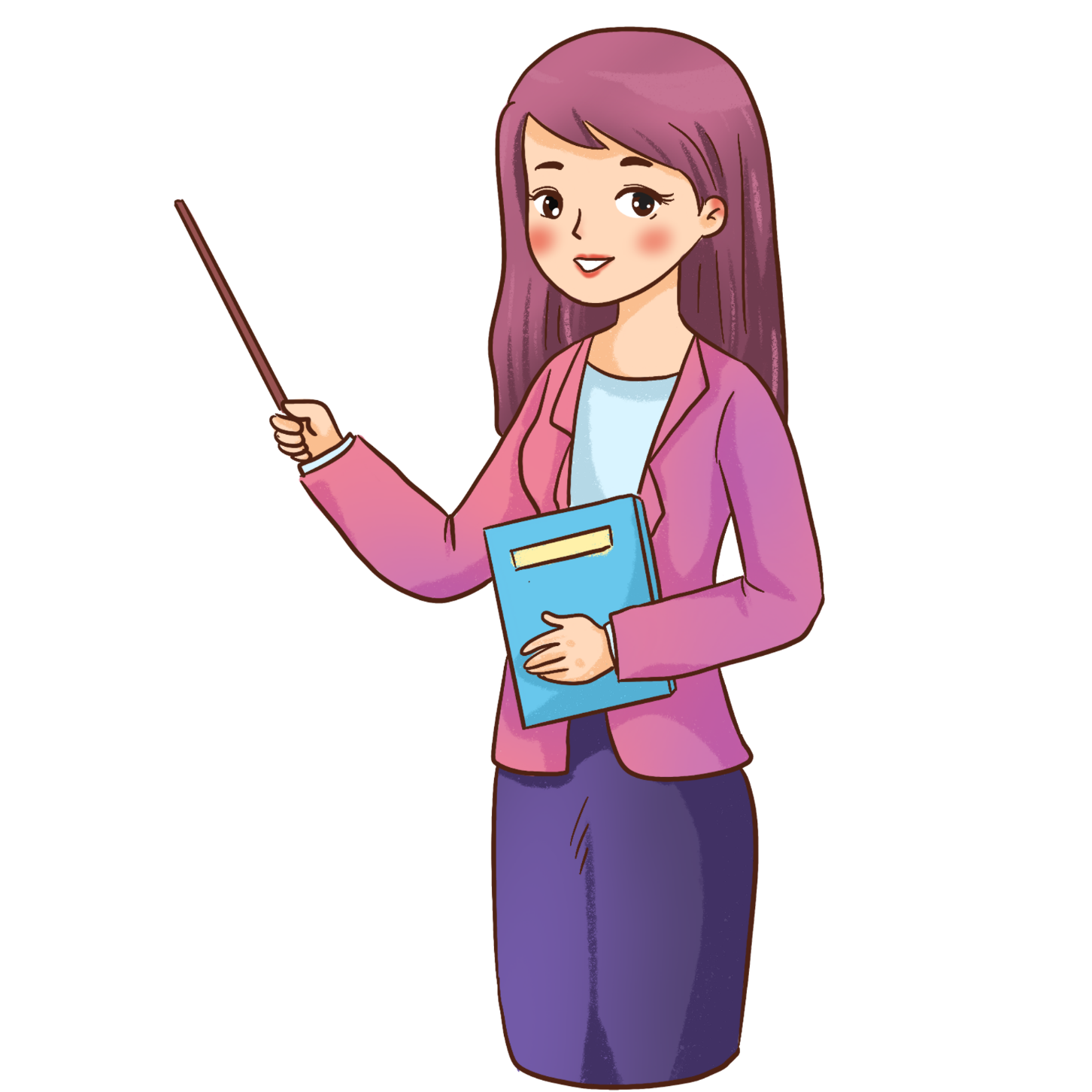 7 lần
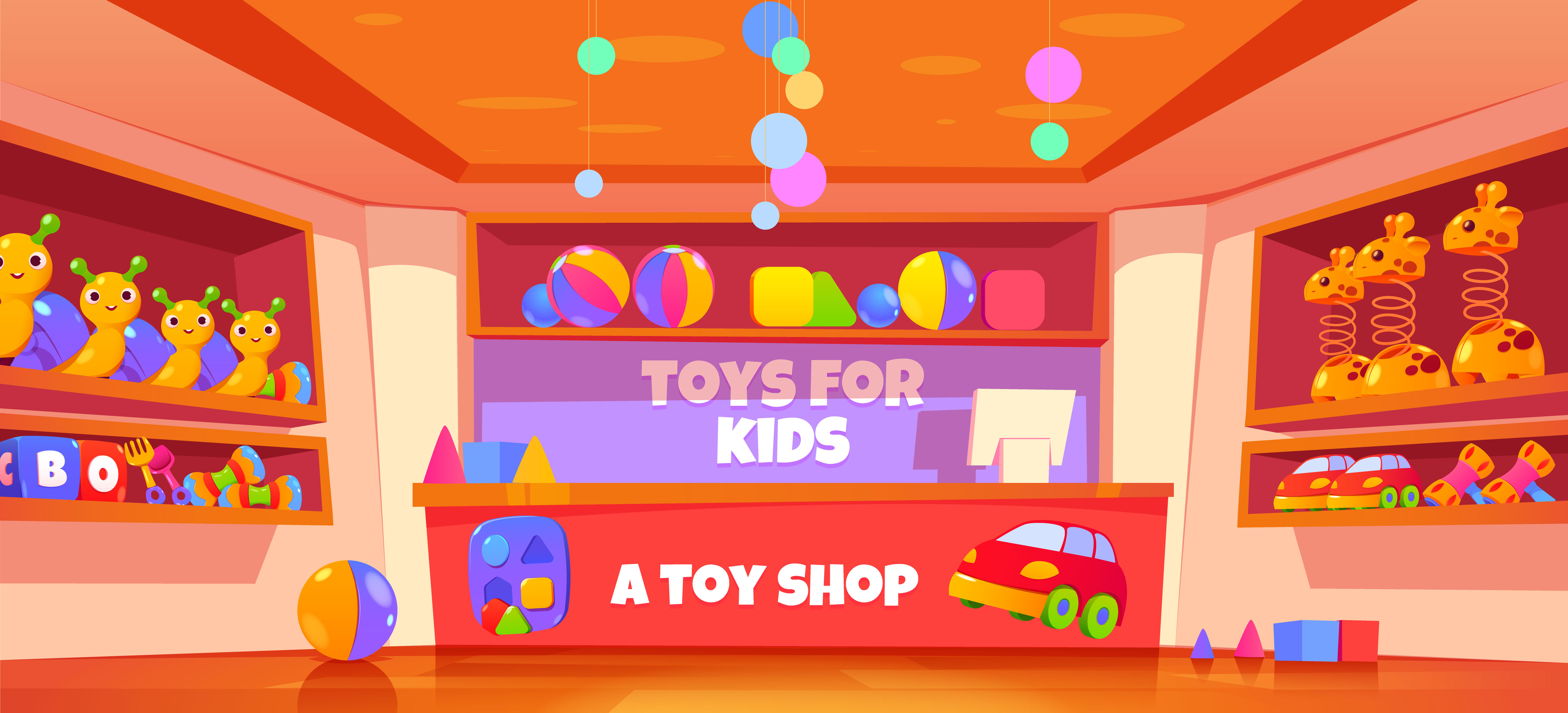 Rô-bốt từng làm trọng tài trong 20 trận đấu bóng đá của lớp. Trước mỗi trận đấu, Rô-bốt đều tung đồng xu một lần để xác định đội giao bóng trước.
Và đây là kết quả tung đồng xu của Rô-bốt:
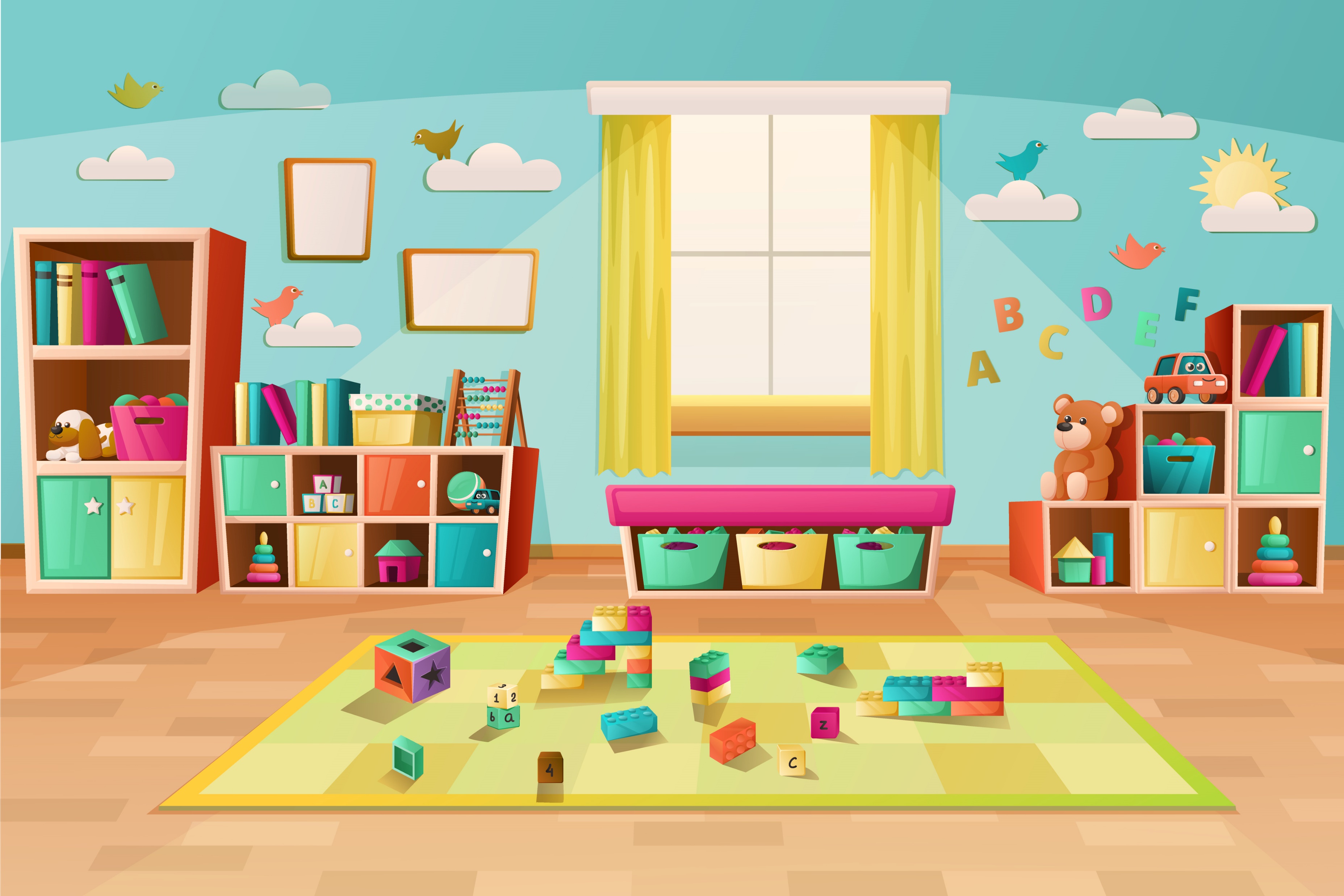 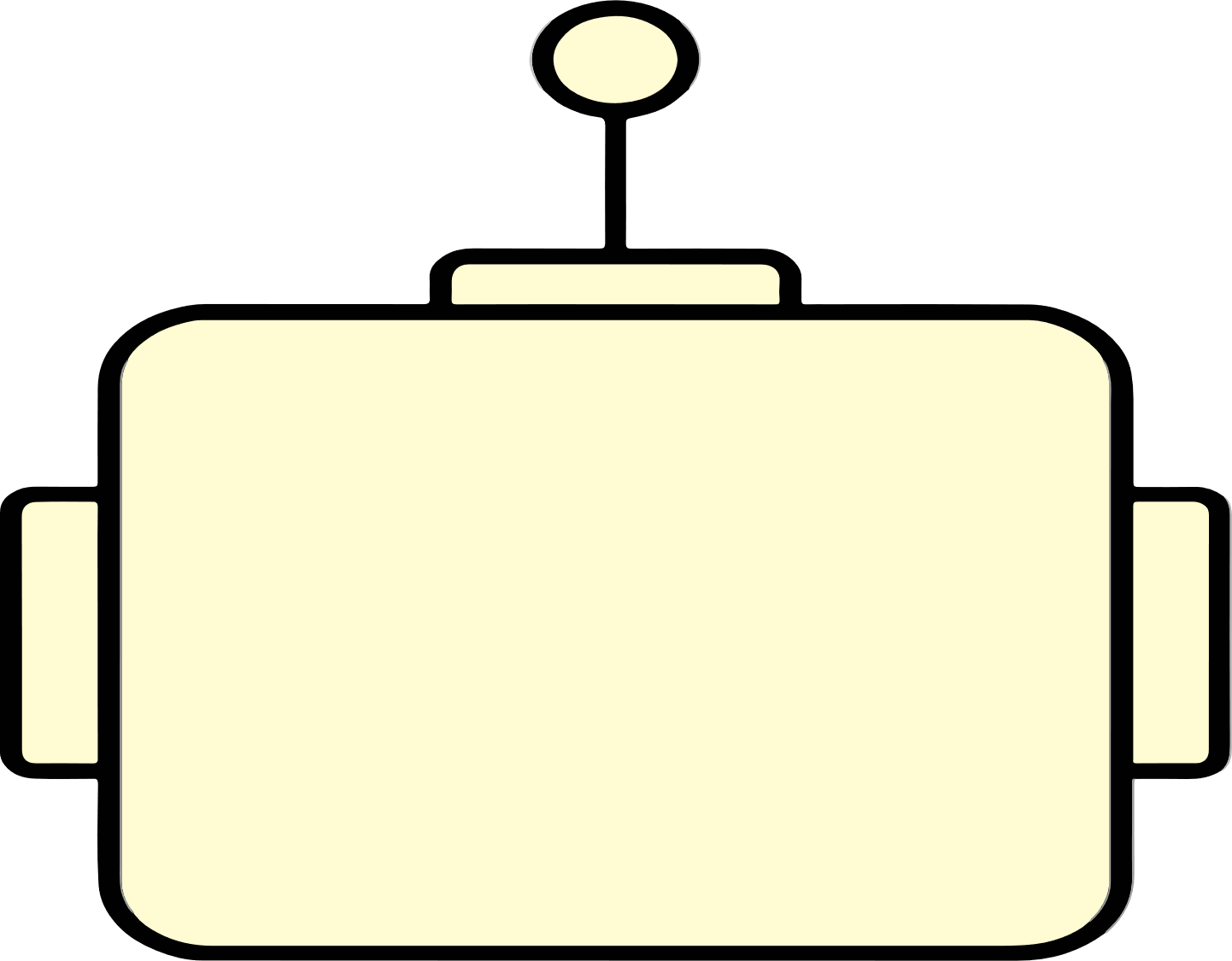 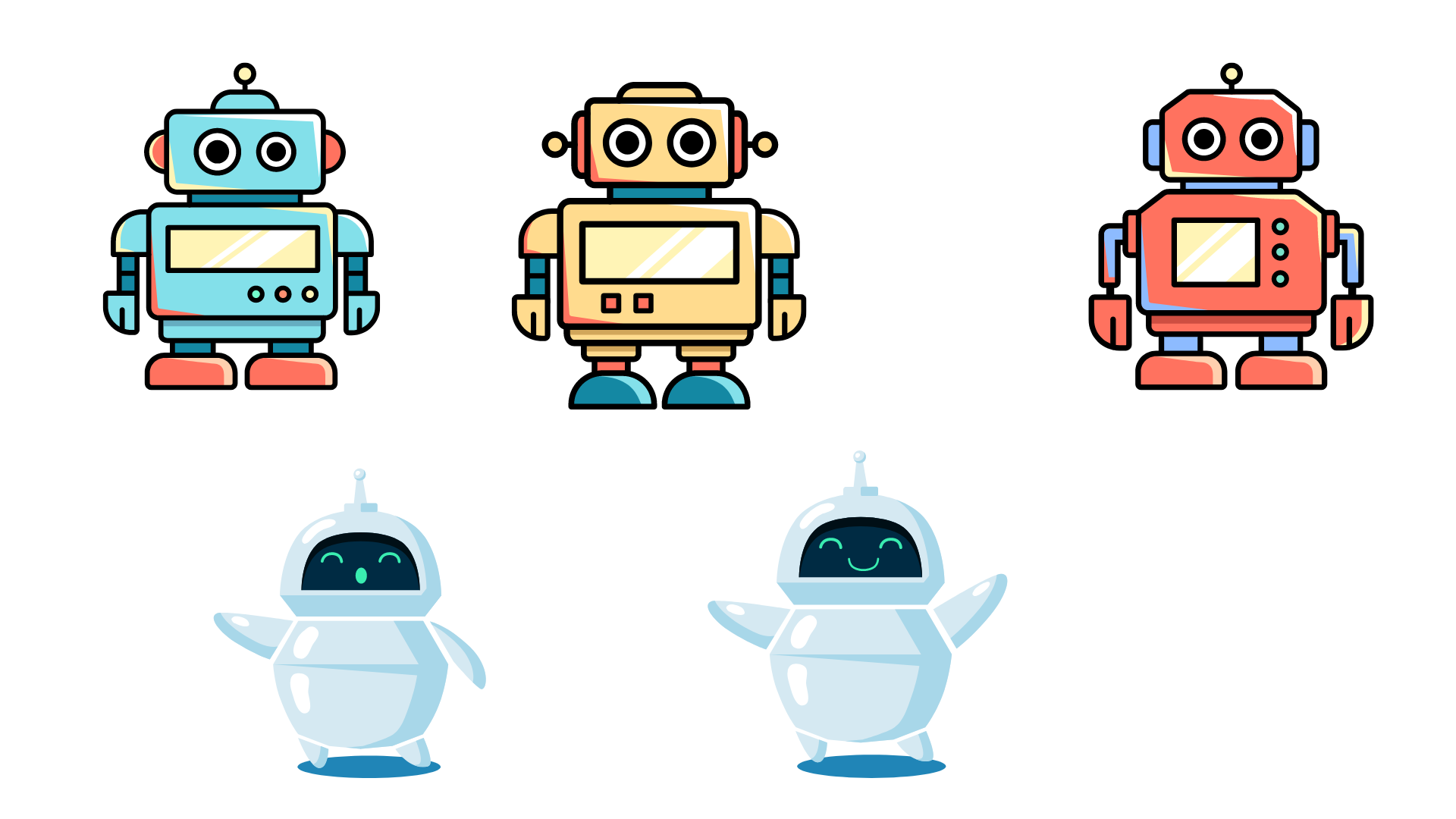 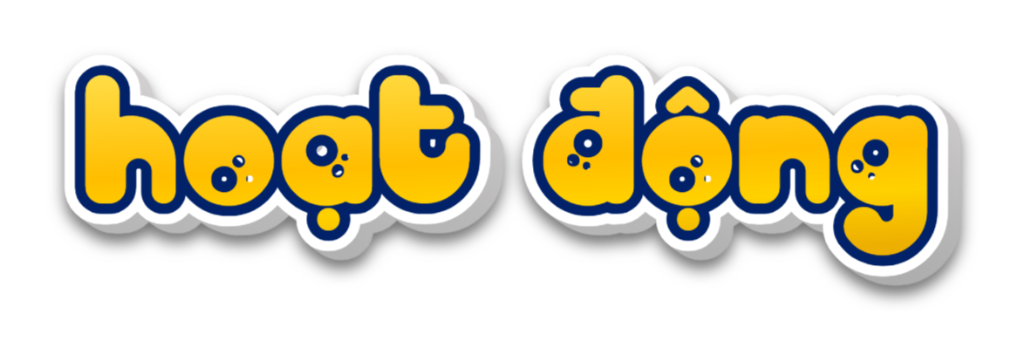 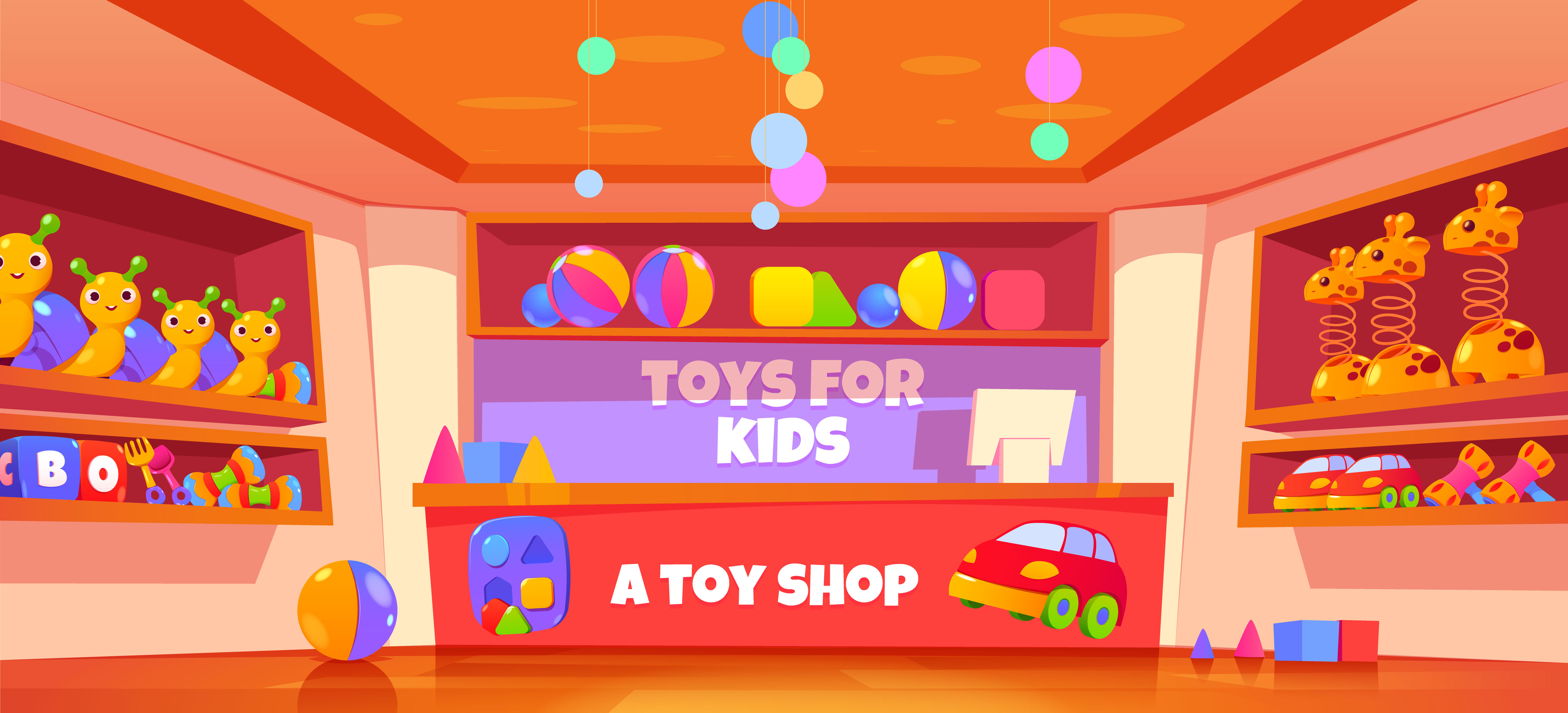 Mi cho một đôi tất màu đỏ và một đôi tất màu xanh vào một cái hộp. Sau đó, không nhìn vào hộp, Mi lấy ra 2 chiếc tất bất kì, quan sát màu tất lấy được rồi cho lại vào hộp.
1
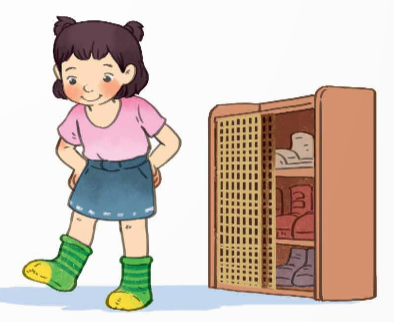 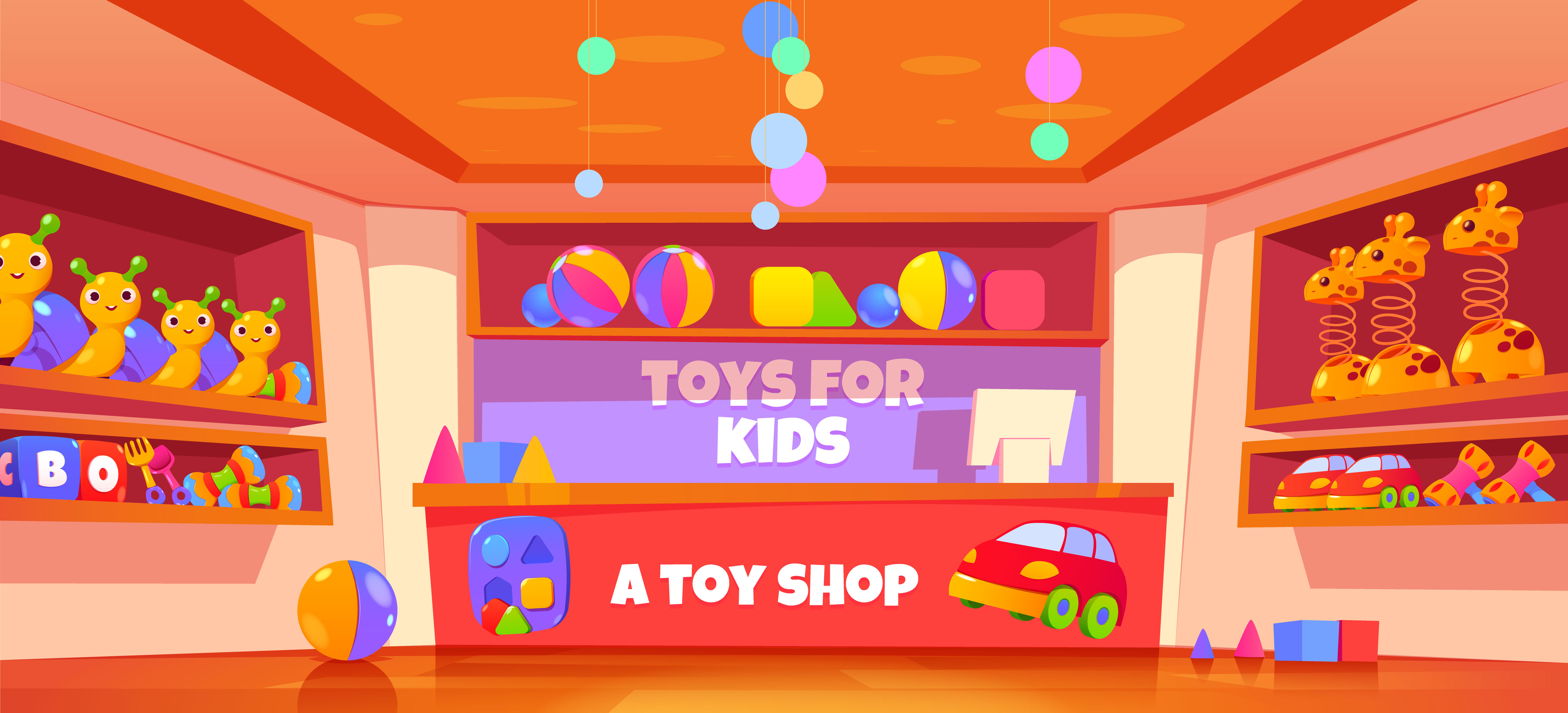 Bảng dưới đây cho biết kết quả lấy tất sau 14 lần của Mi.
Viết tỉ số mô tả số lần lặp lại của mỗi khả năng so với tổng số lần lấy tất của Mi.
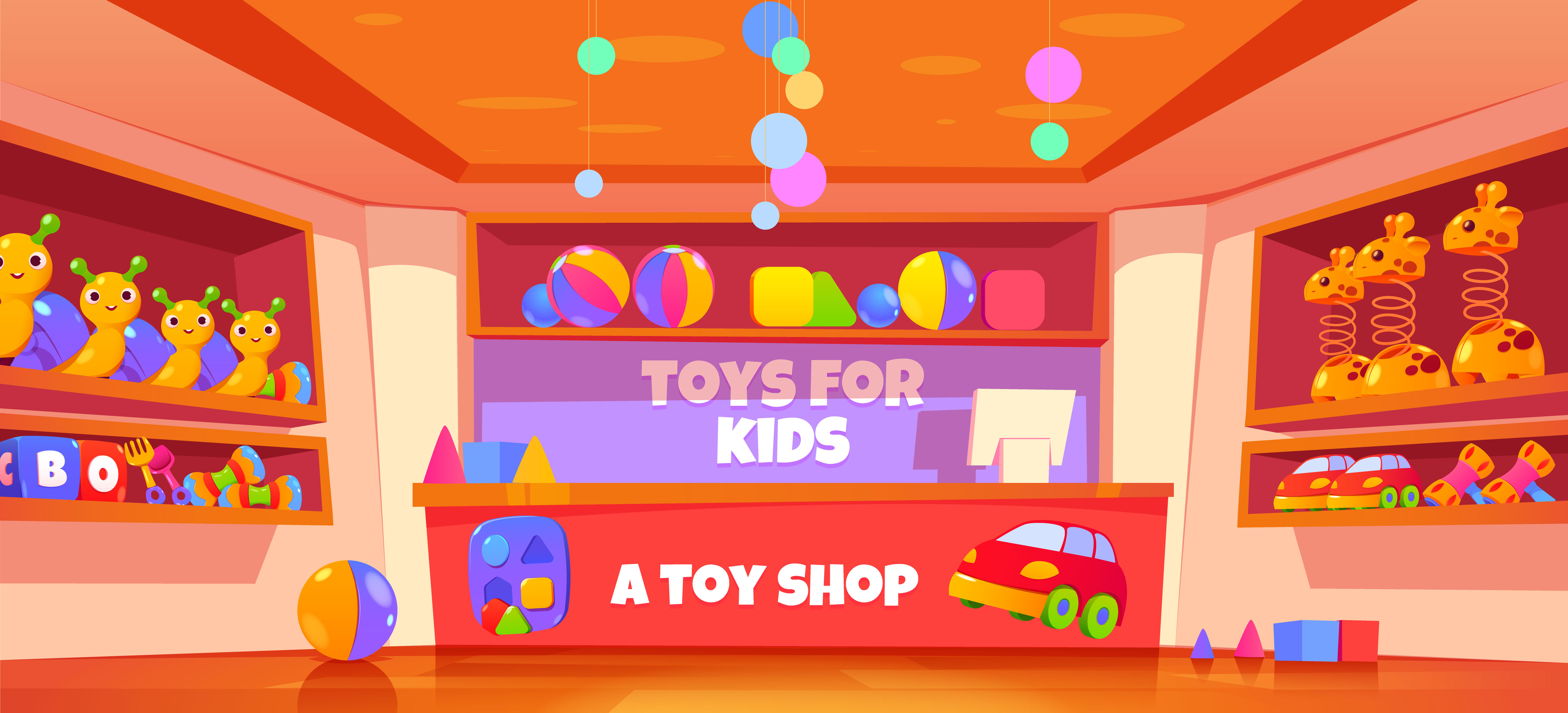 Các bạn lớp 5A dùng vòng quay để chọn màu áo đồng phục lớp: màu vàng, màu xanh và màu đỏ. Mỗi bạn quay 1 lần. Mũi tên chỉ vào phần tô màu nào thì chọn áo màu đó.
2
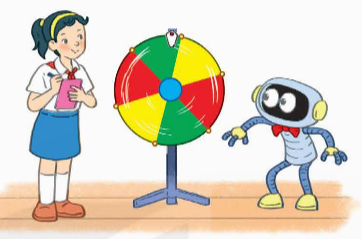 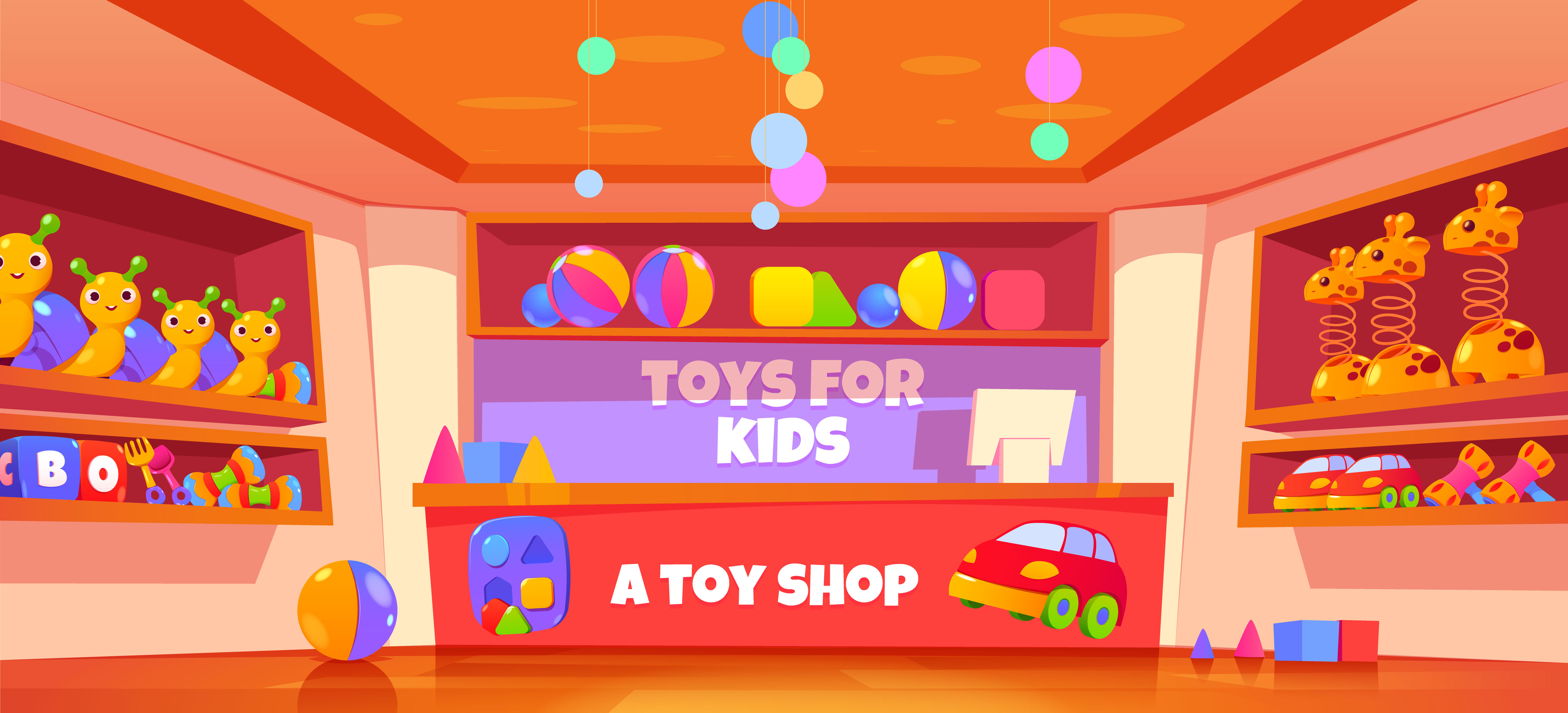 Bảng dưới đây cho biết kết quả quay của các bạn lớp 5A.
Các bạn lớp 5A đã quay tất cả bao nhiêu lần?
Các bạn lớp 5a đã quay tất cả số lần là: 
8 + 17 + 5 = 30 (lần)
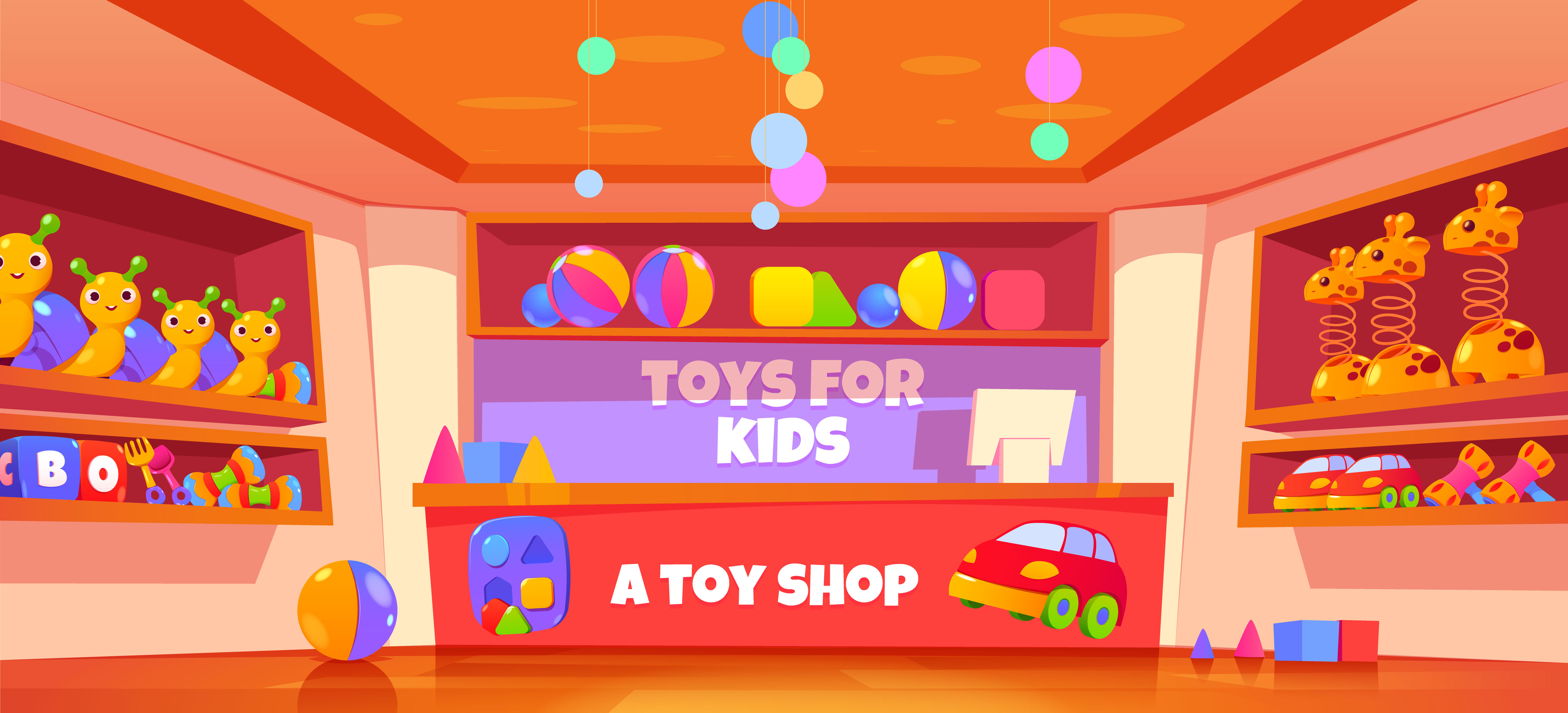 b) Viết tỉ số mô tả số lần lặp lại của mỗi màu so với tổng số lần quay.
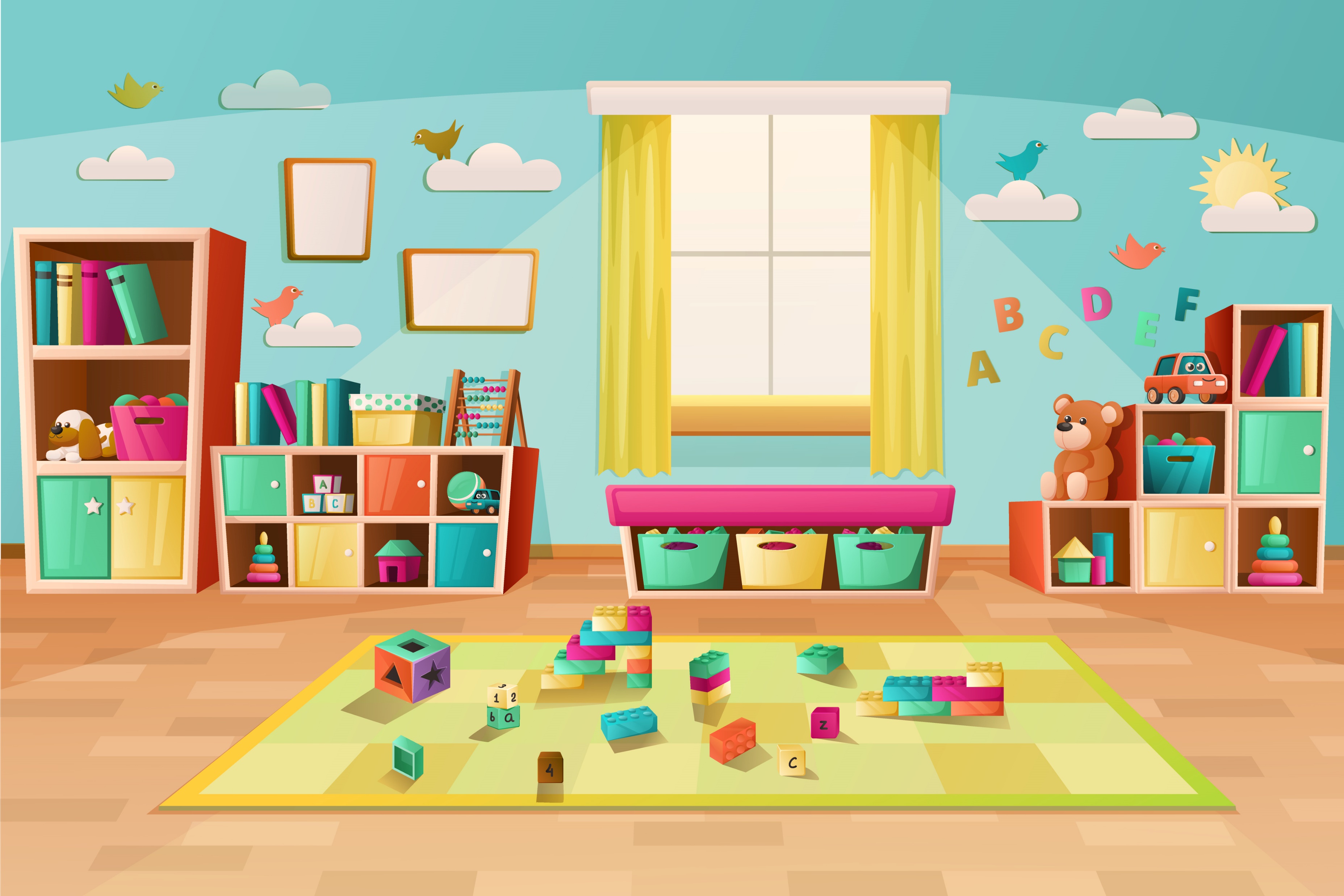 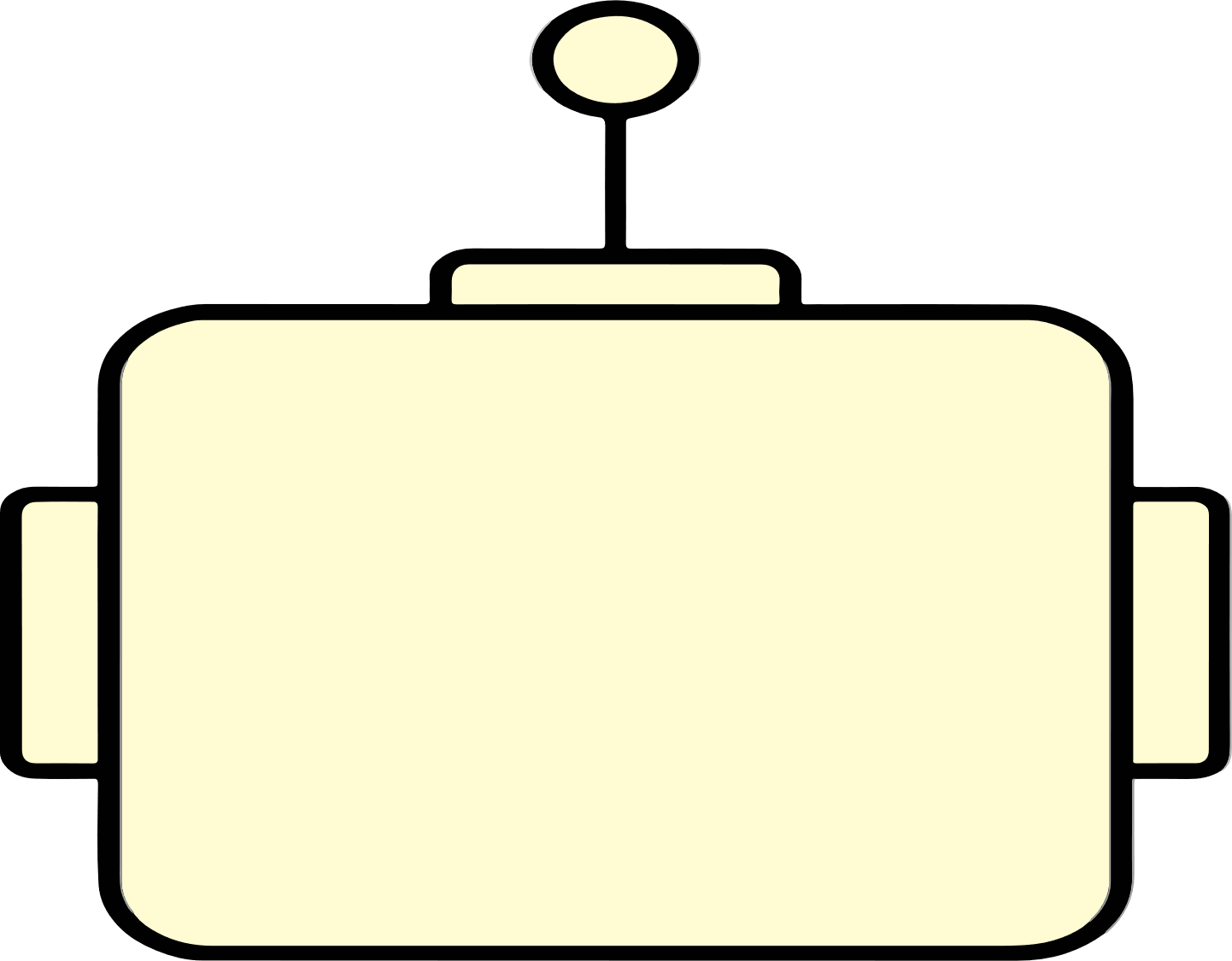 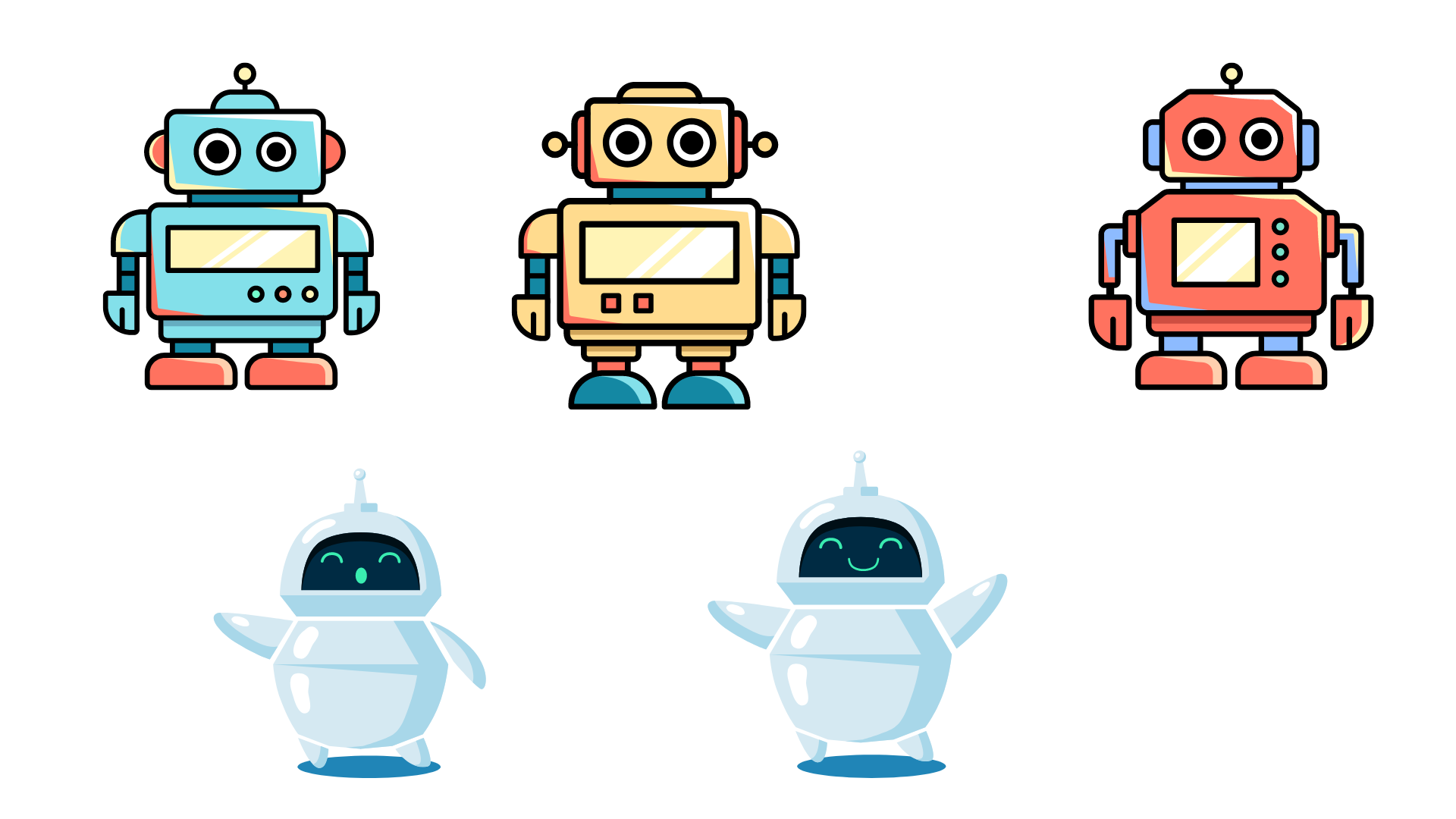 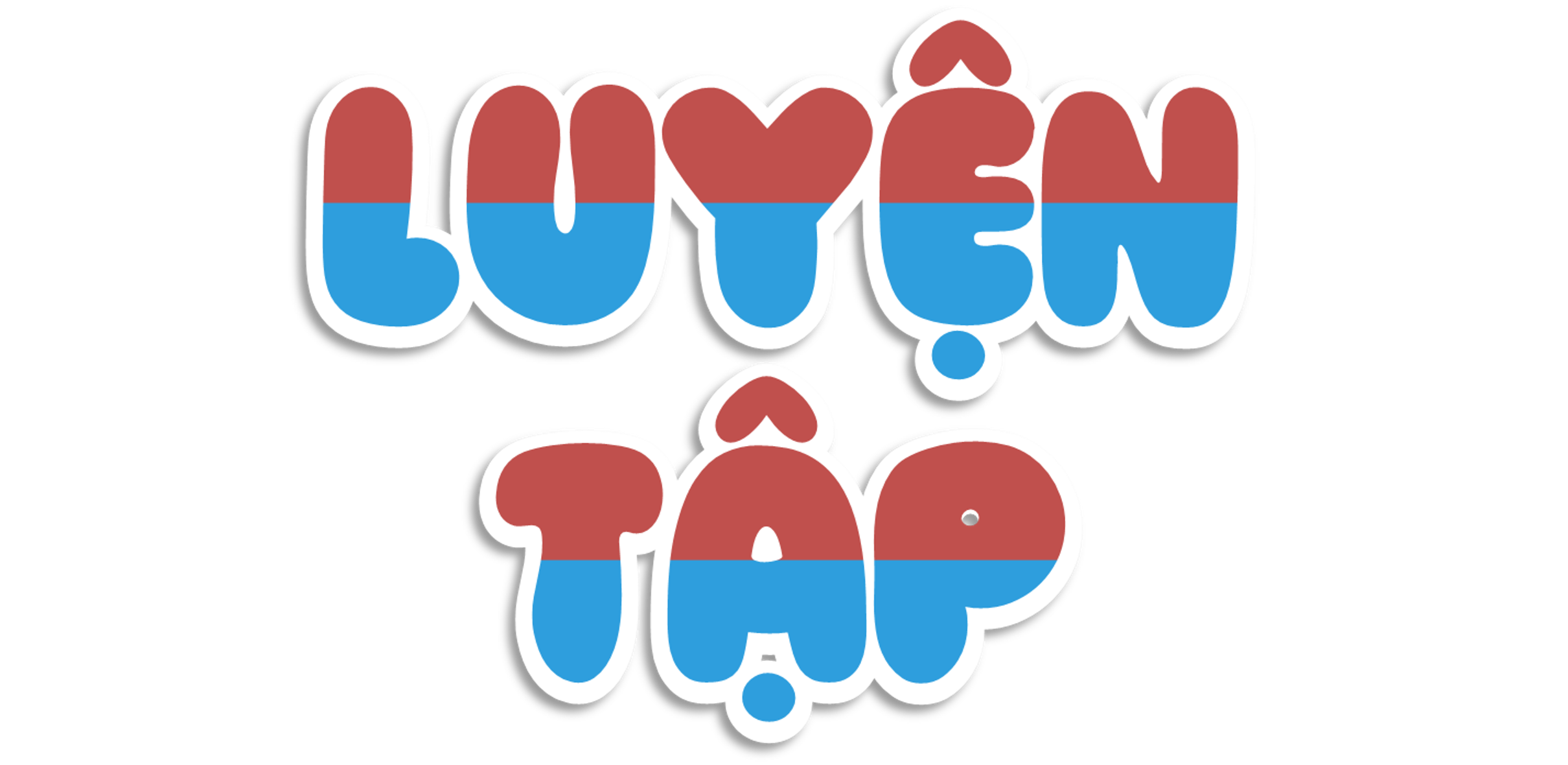 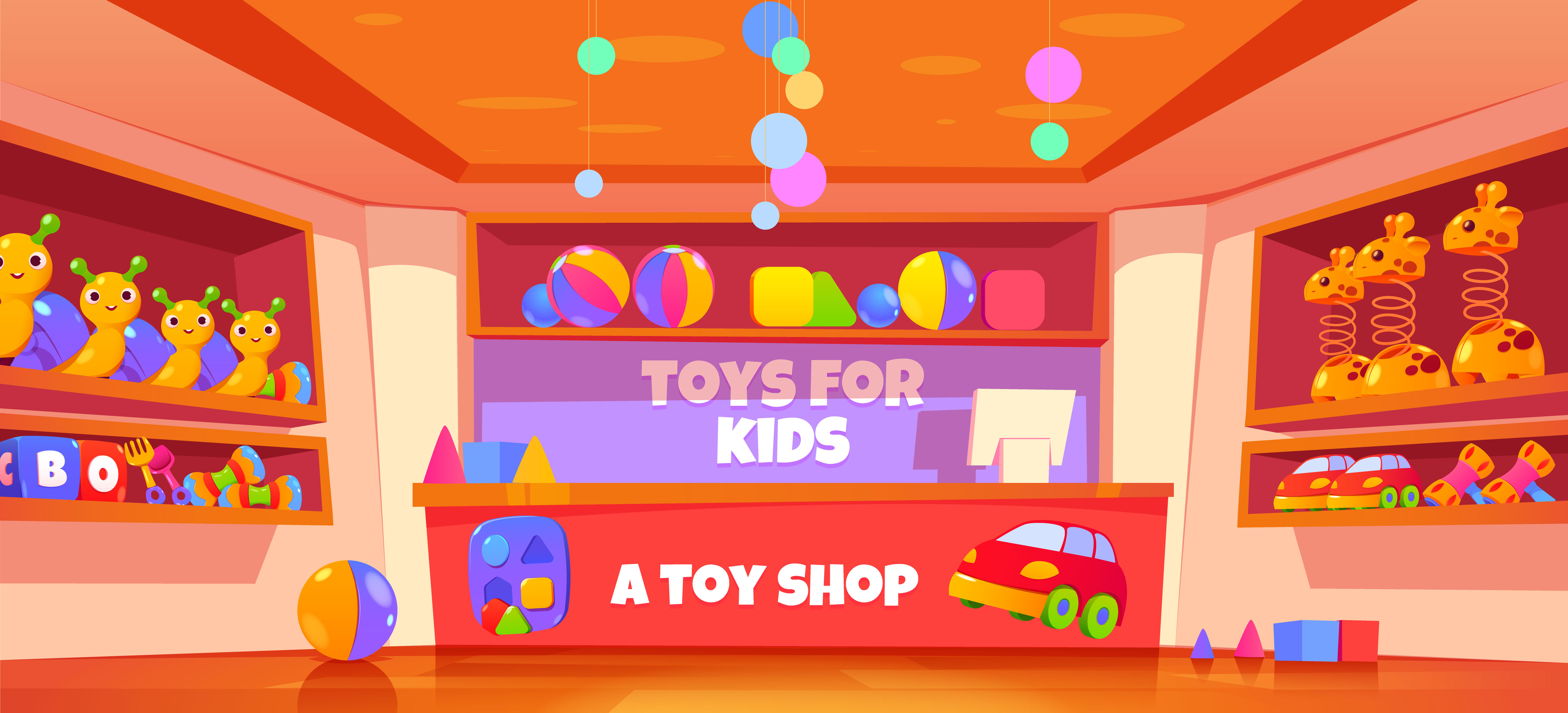 Mai vừa mua được một quyển truyện rất hay và dự định sẽ đọc ngay trong buổi tối. Nhưng tối hôm đó, bố mẹ rủ Mai cùng làm bánh. Việc nào cũng thú vị nên Mai sử dụng xúc xắc để đưa ra quyết định. Mai gieo xúc xắc 9 lần. Nếu nhận được mặt chẵn nhiều lần hơn thì Mai sẽ đọc truyện. Nếu nhận được mặt lẻ nhiều lần hơn thì Mai sẽ làm bánh.
a) Các bạn hãy giúp Mai gieo xúc xắc và ghi lại kết quả vào bảng kiểm đếm nhé.
5
4
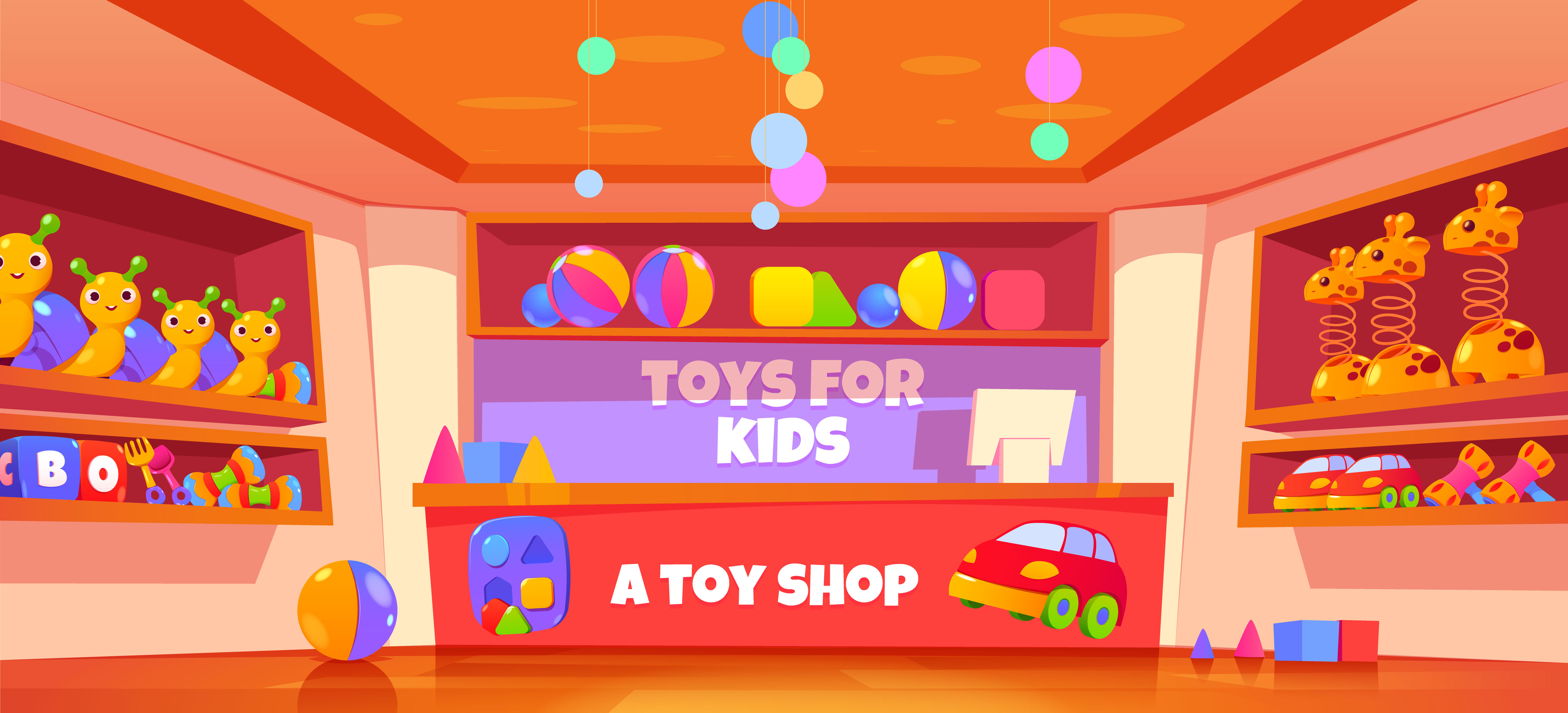 5
4
b) Theo kết quả đó:
- Mai sẽ đọc truyện hay làm bánh cùng bố mẹ?
- Viết tỉ số mô tả số lần xảy ra khả năng “xuất hiện mặt chẵn” so với tổng số lần gieo xúc xắc.
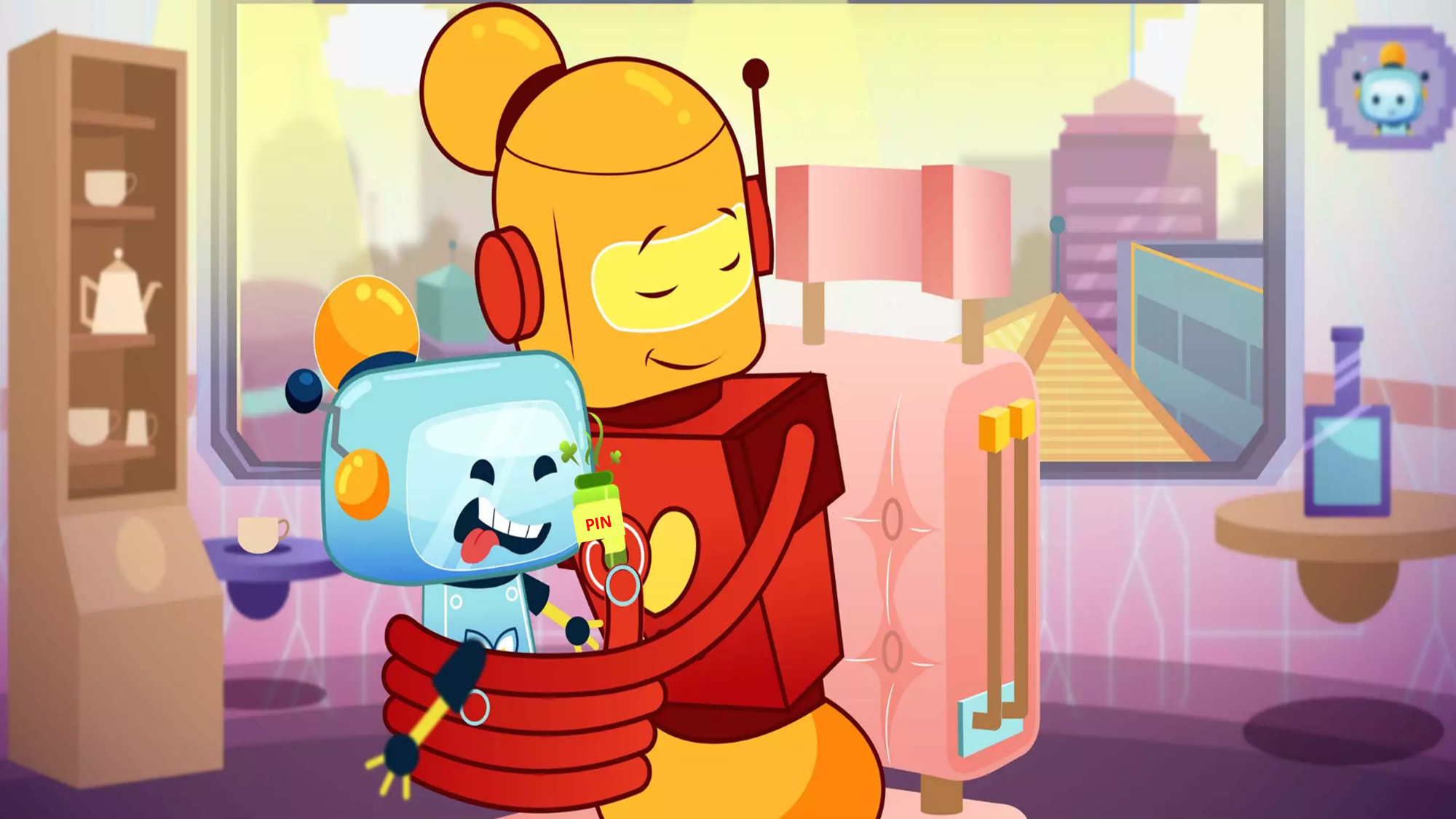 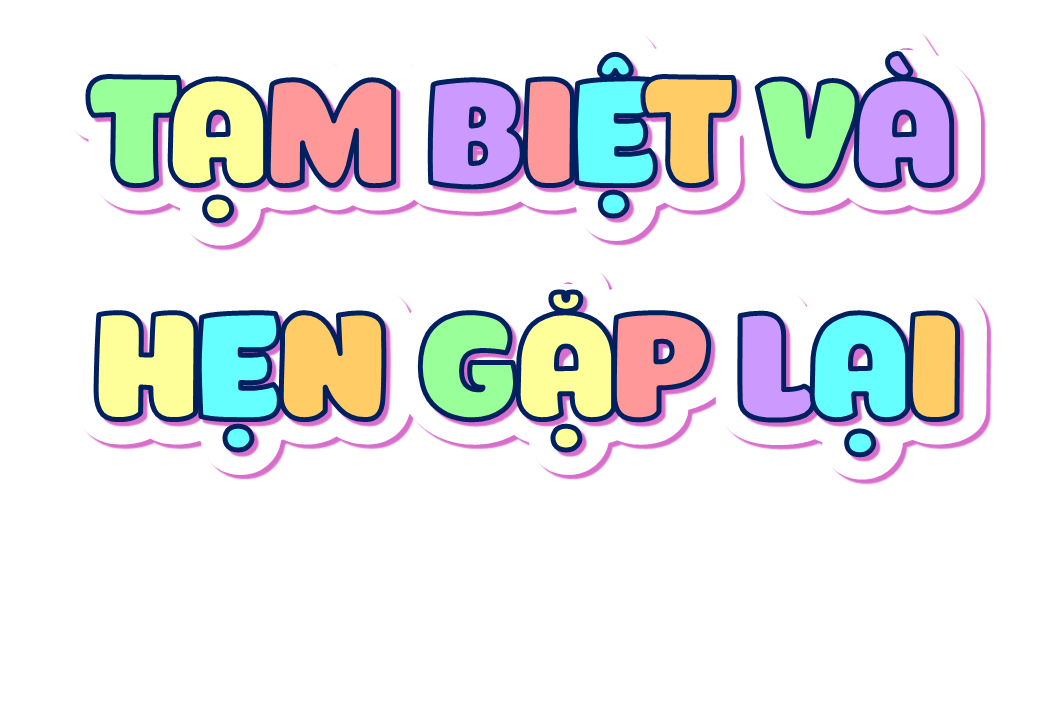